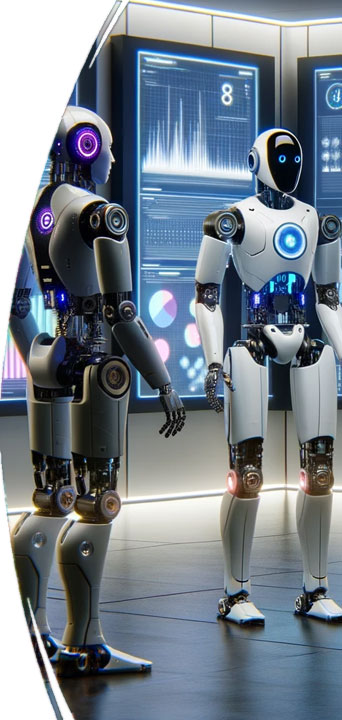 Rise of the Machines: How AI is Shaping Perceptions, Reputations, and Brands
Brian Piper
Mike Nachshen
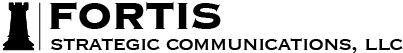 brianwpiper.com
Fortisstrat.com
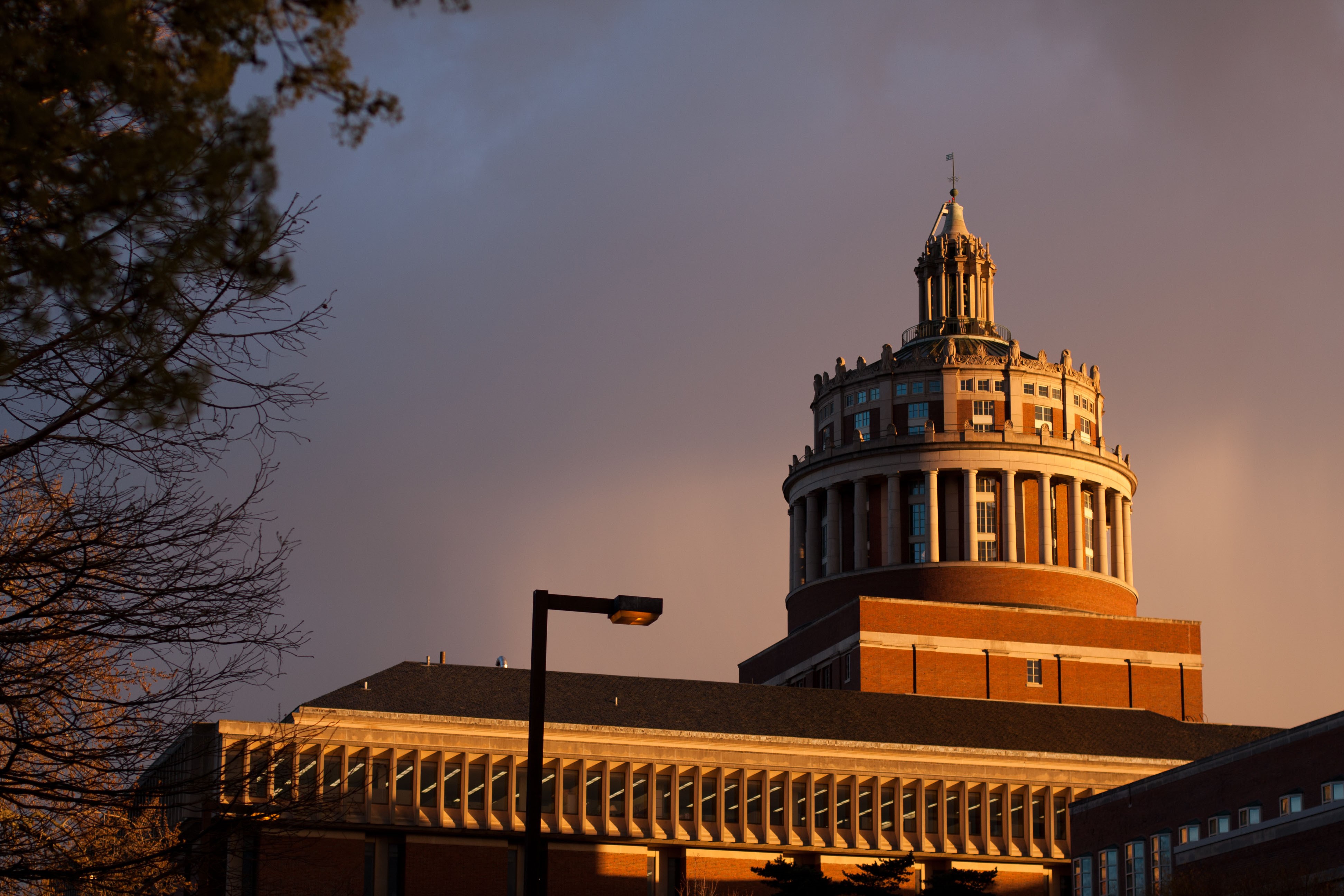 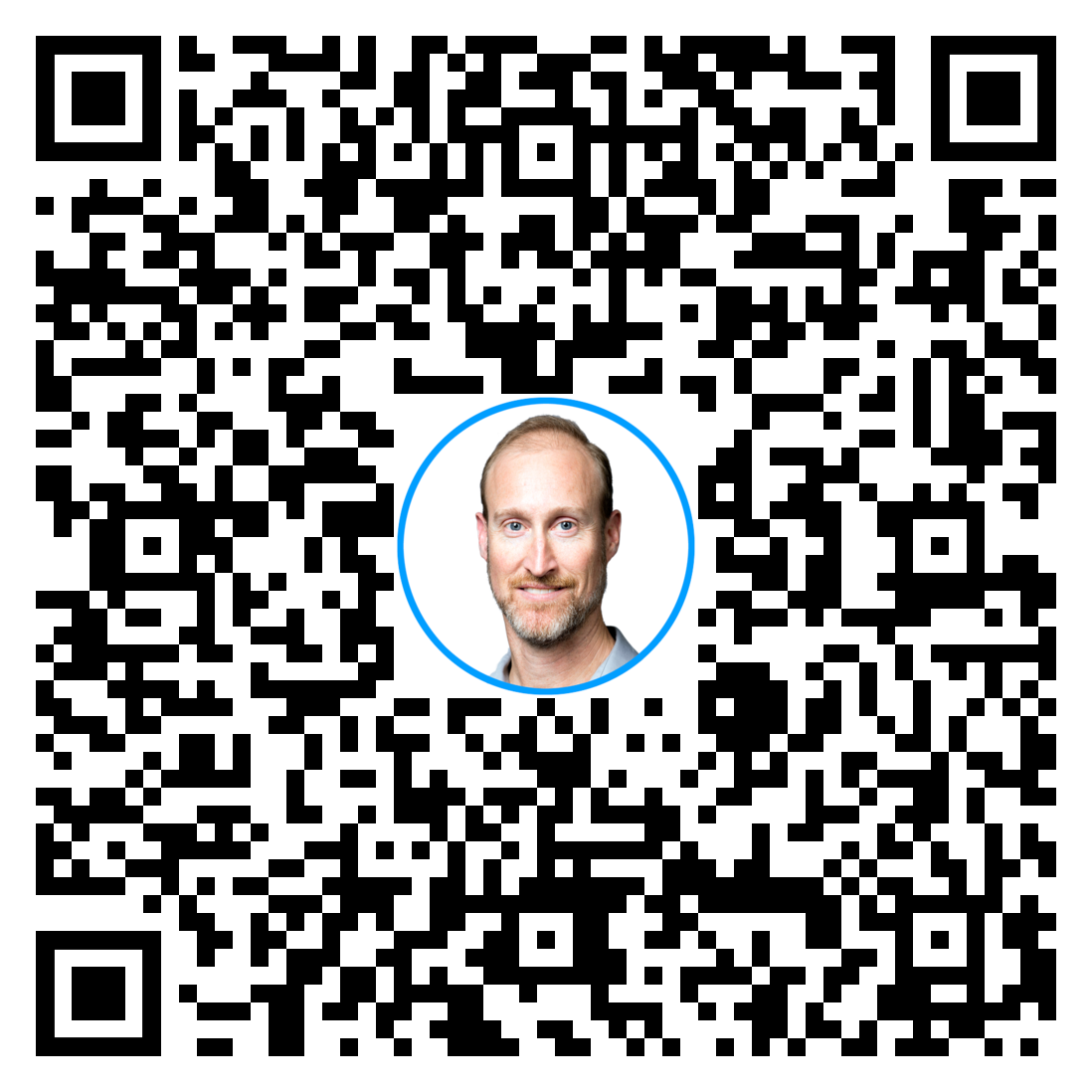 GetMySlides.info
Brian Piper
Director of Content Strategy and Assessment
UNIVERSITY OF ROCHESTER
brianwpiper.com
This deck will expire by November 17, 2023
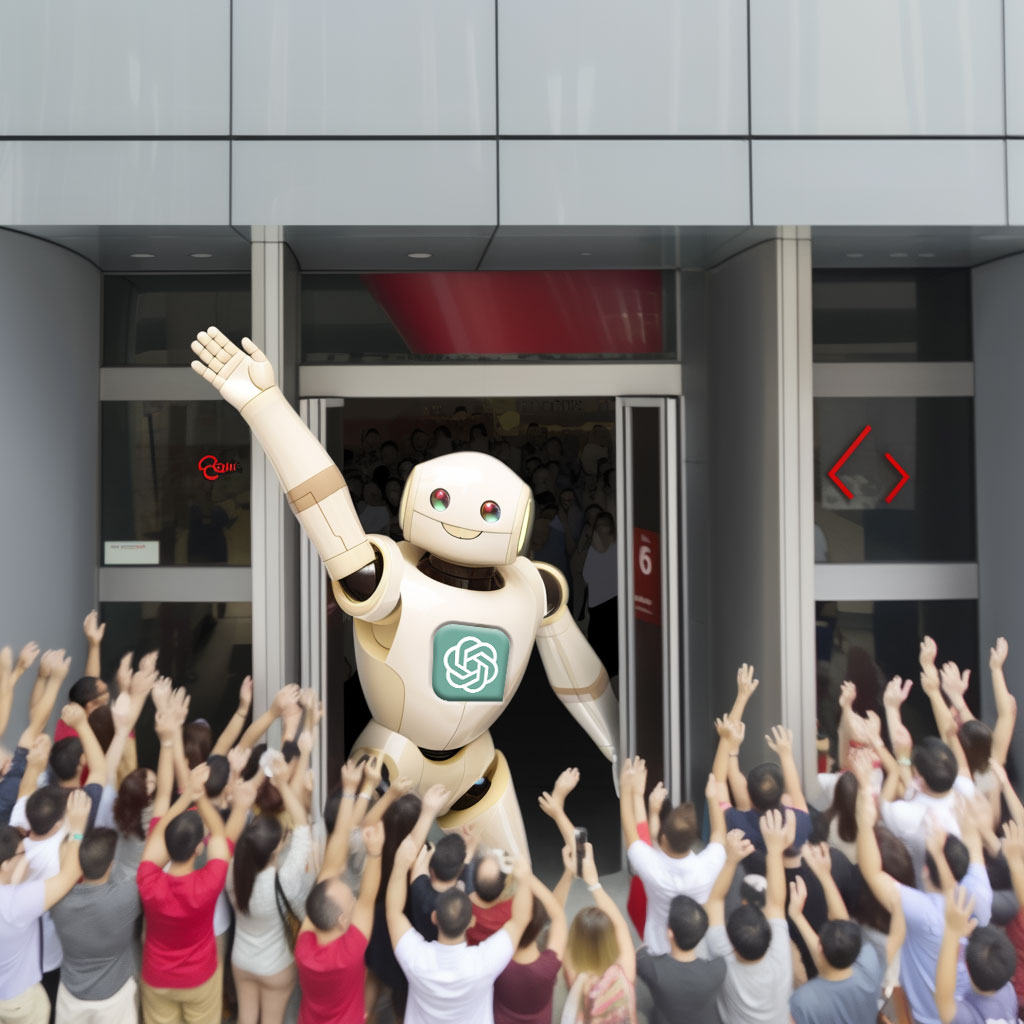 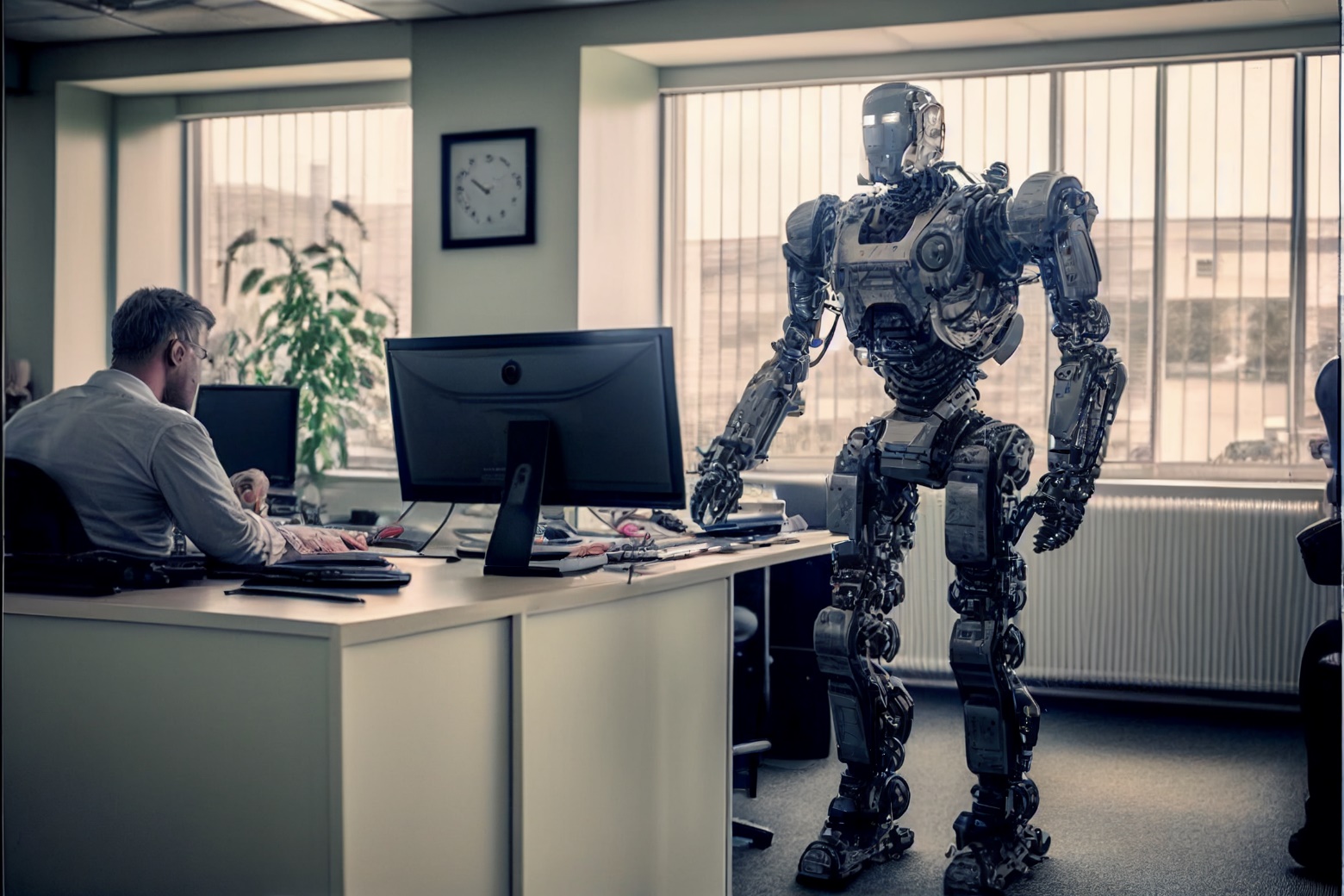 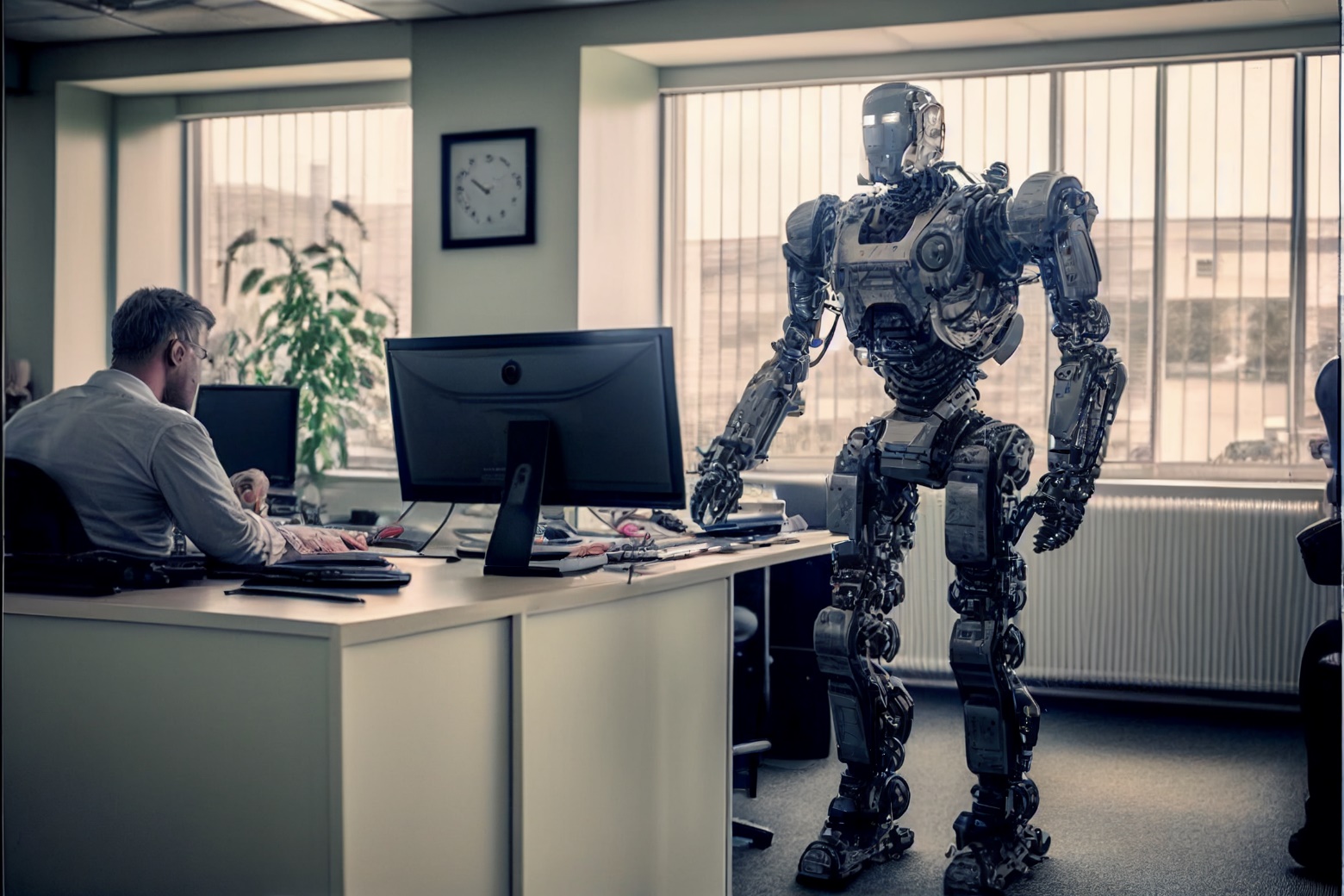 "AI won't take your job. It's somebody using AI that will take your job." 
- Richard Baldwin, Economist and professor at the Geneva Graduate Institute in Switzerland
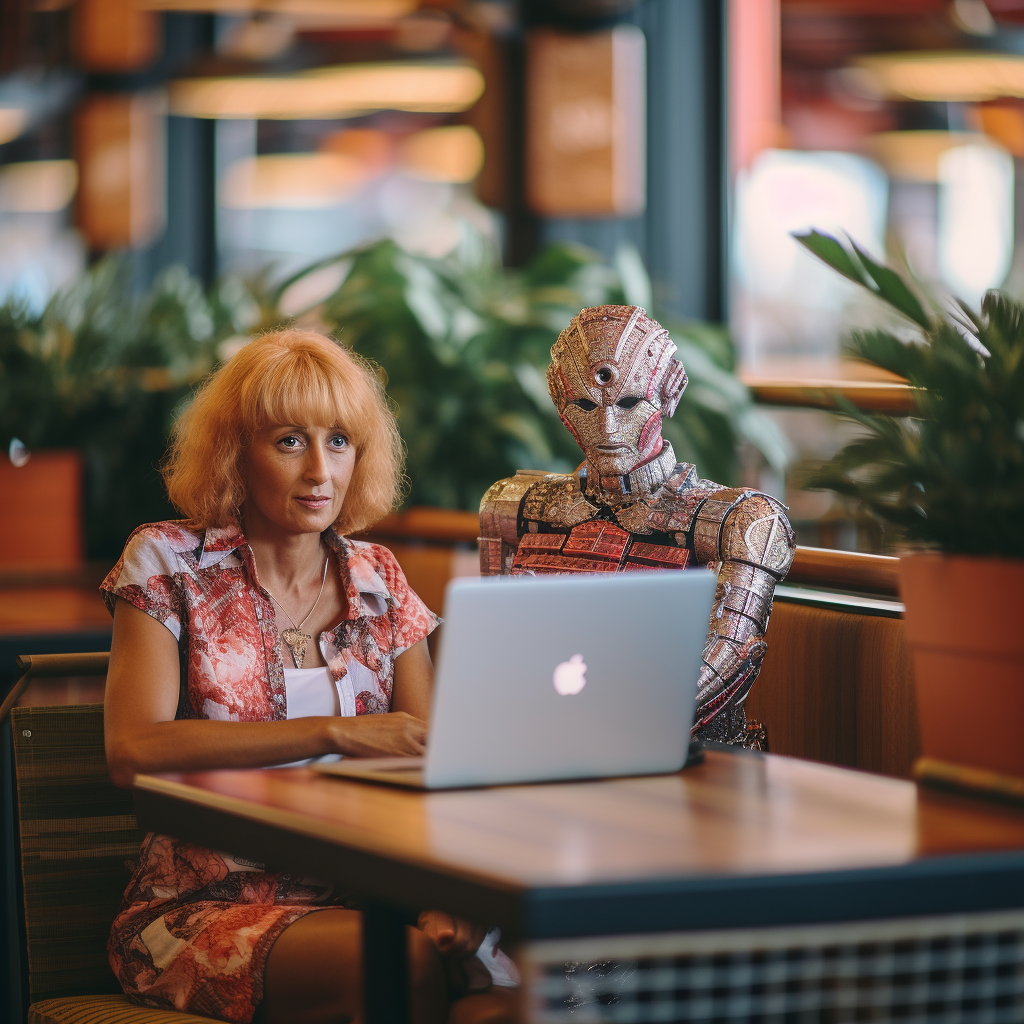 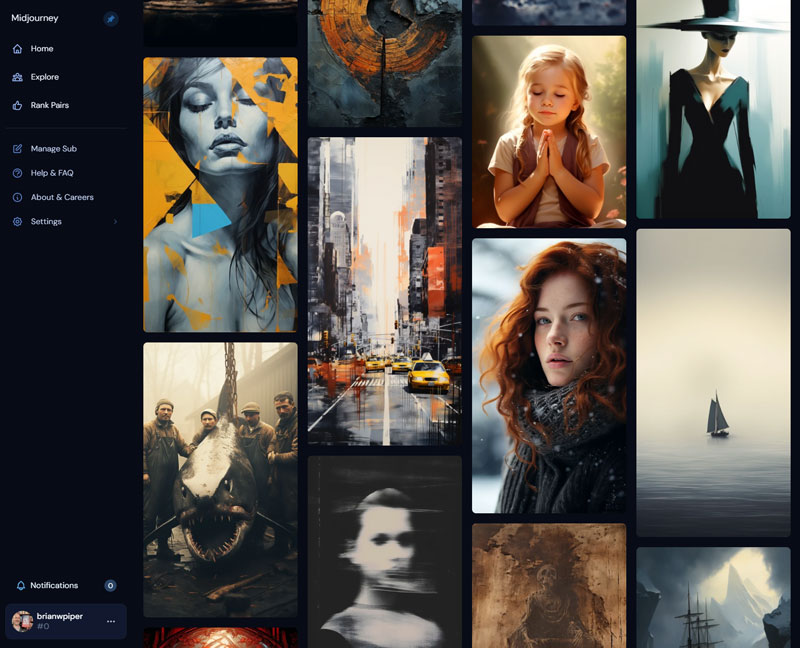 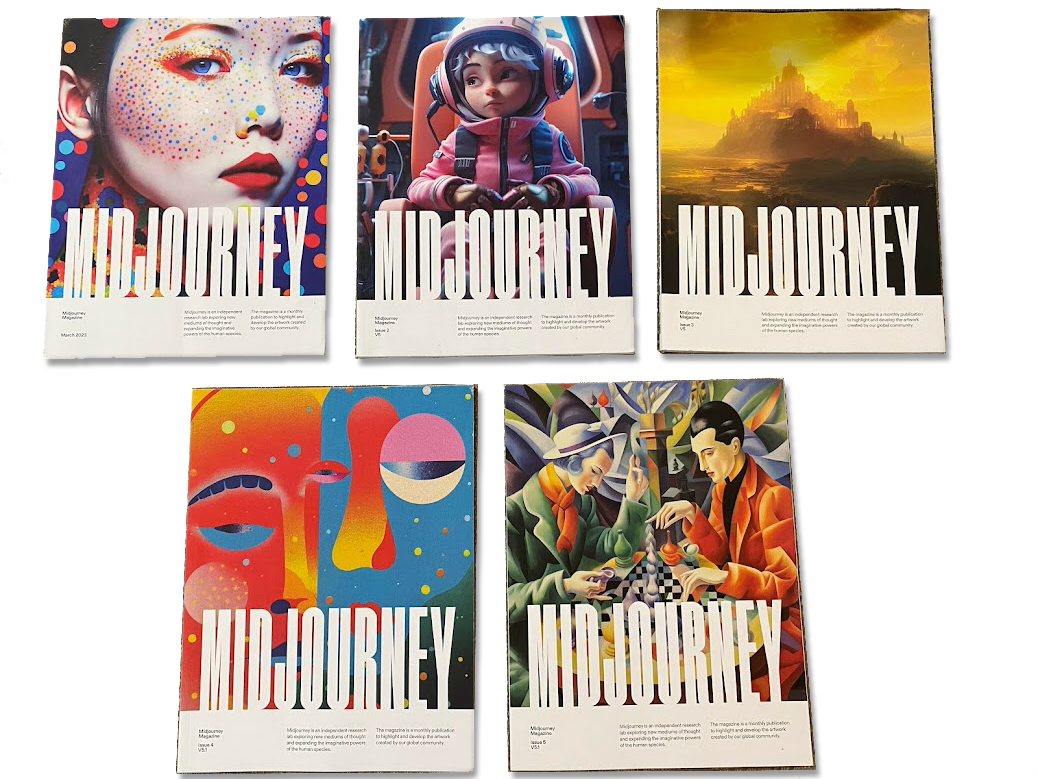 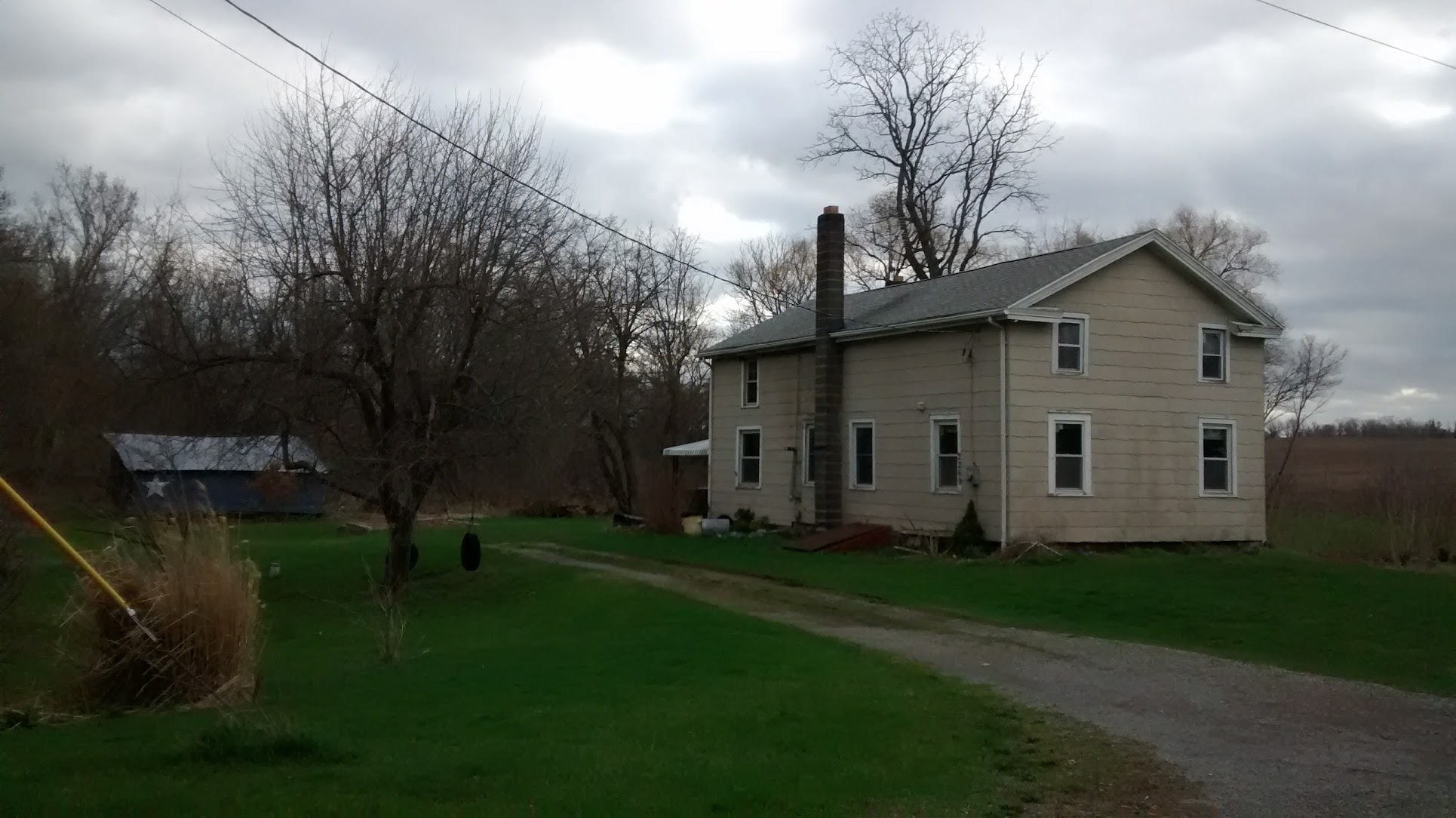 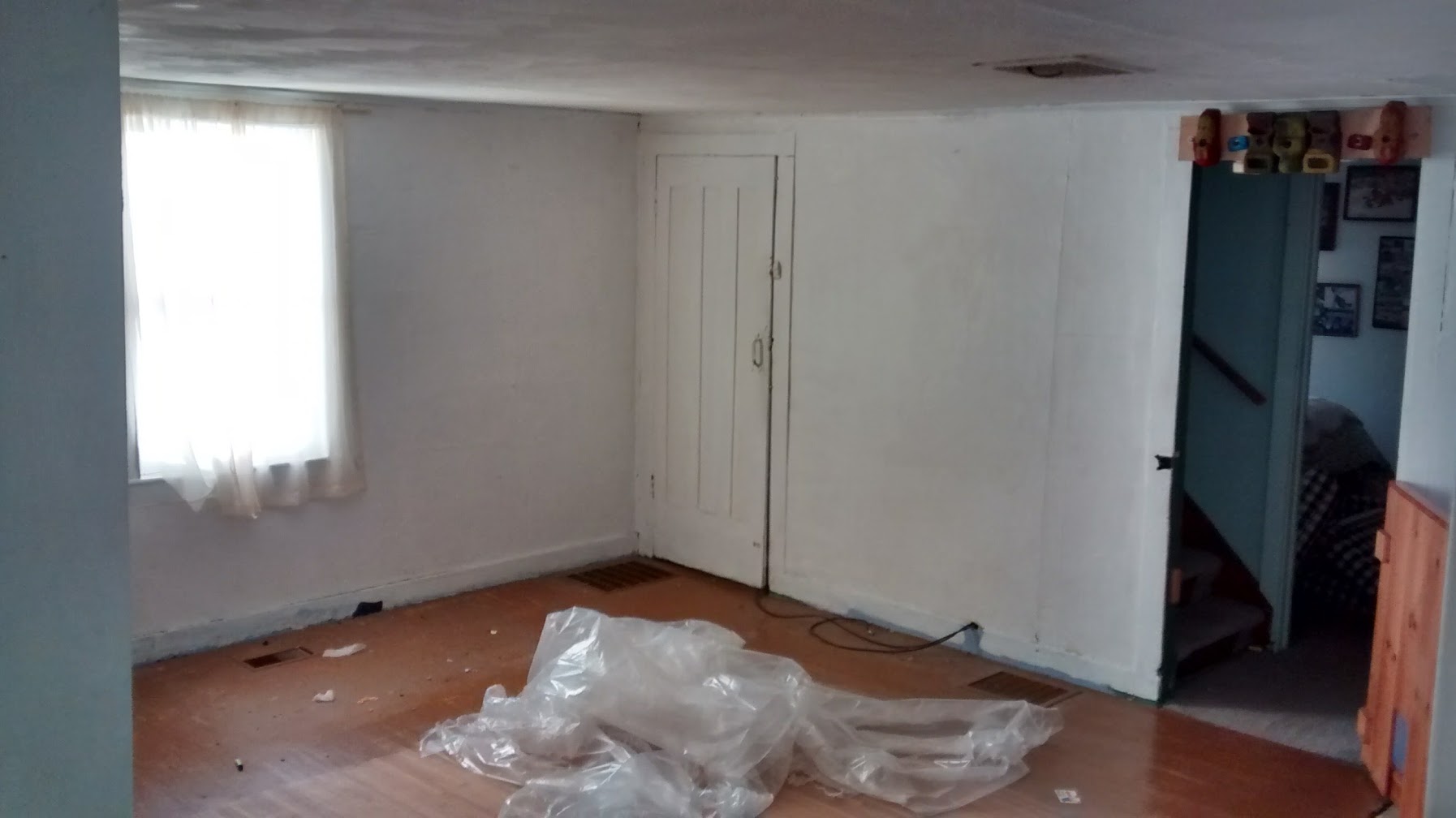 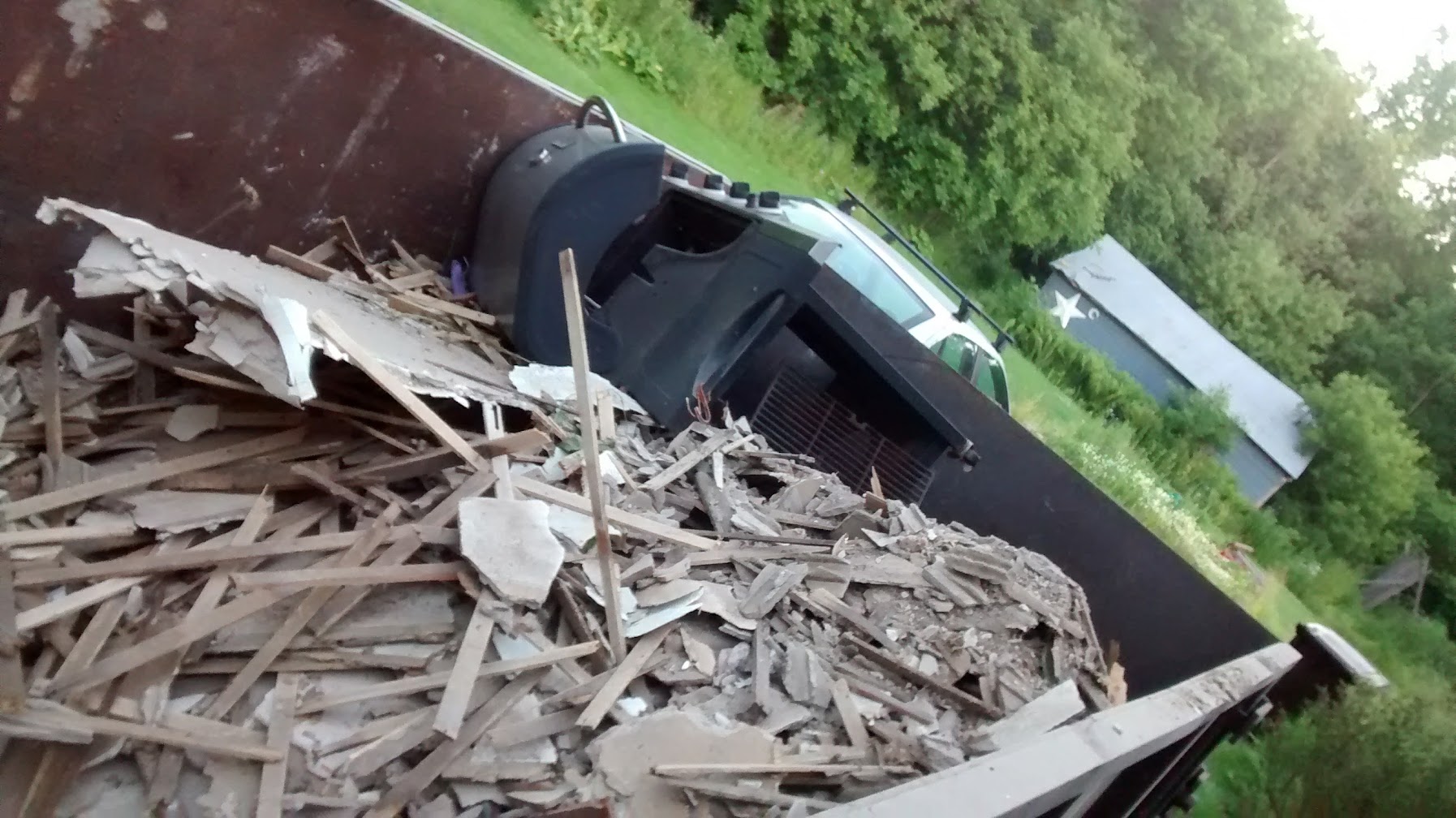 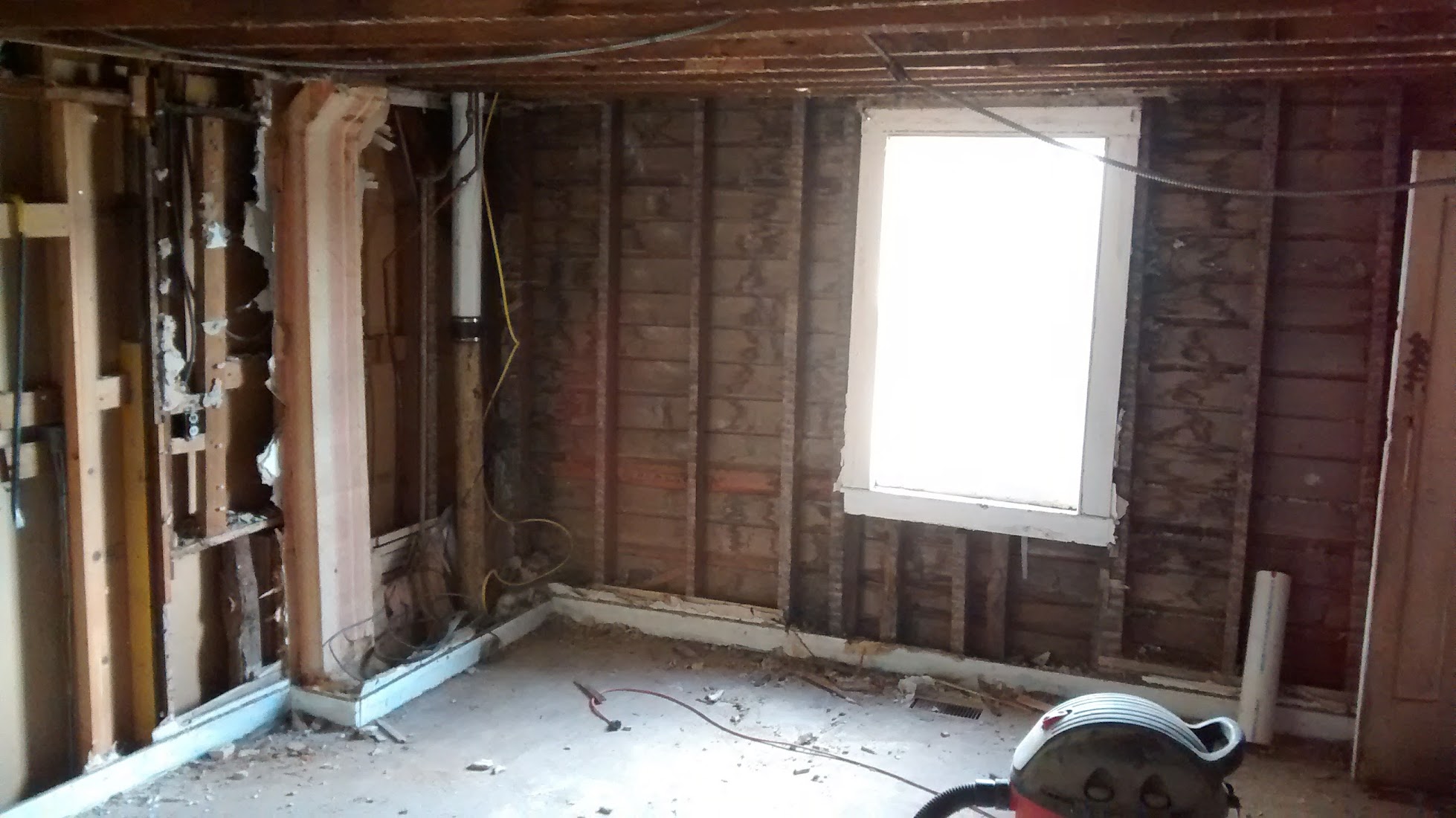 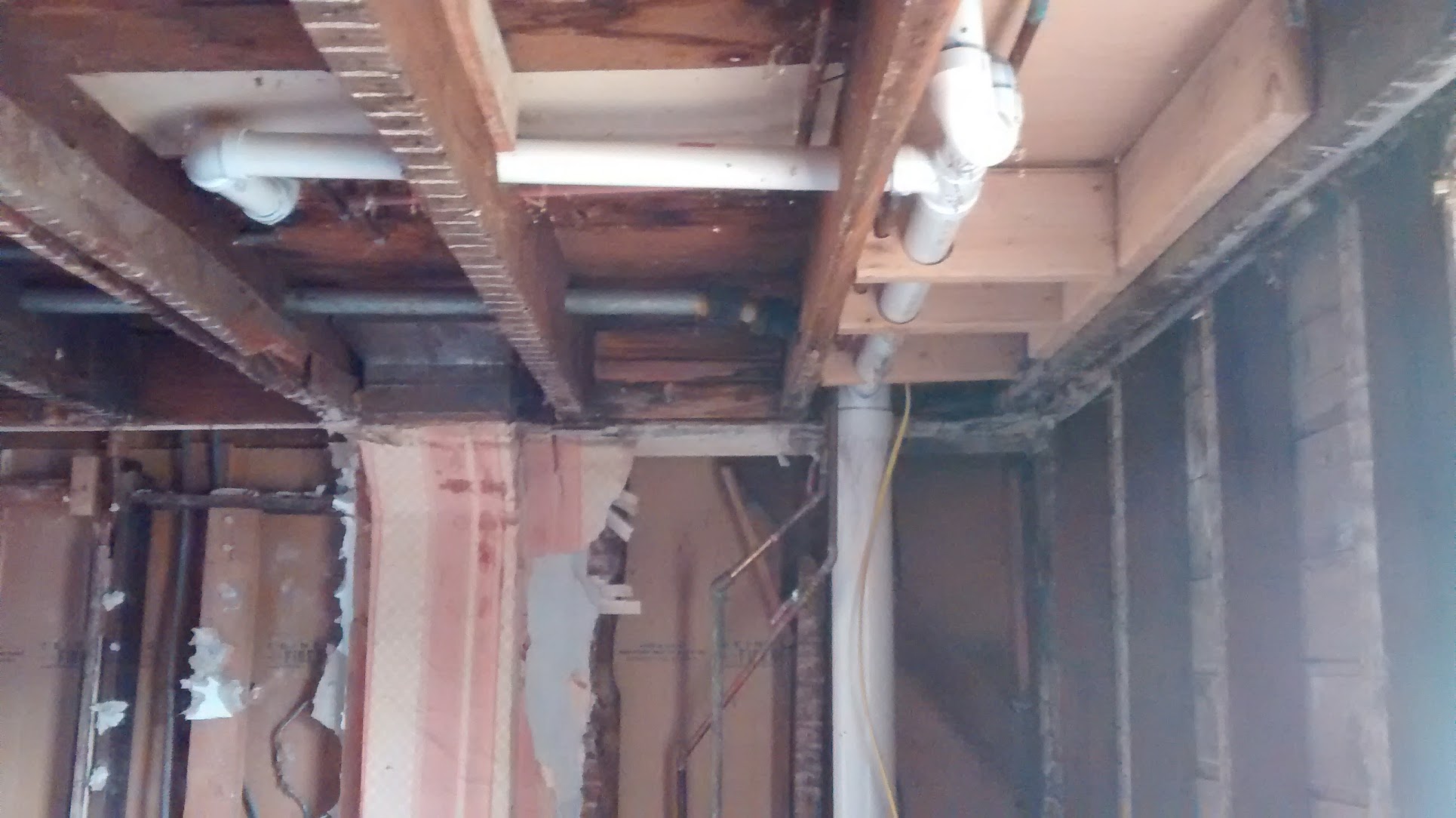 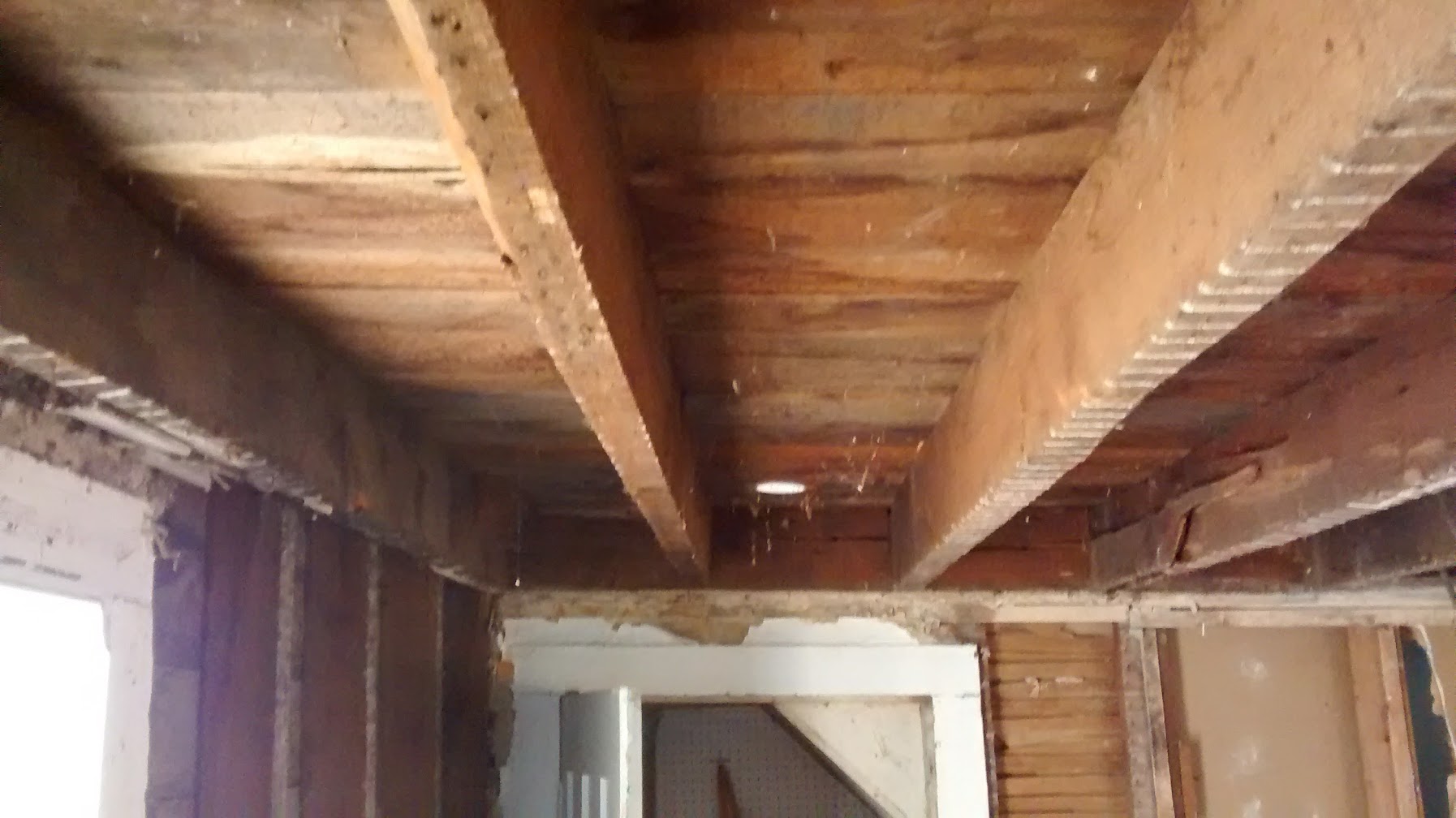 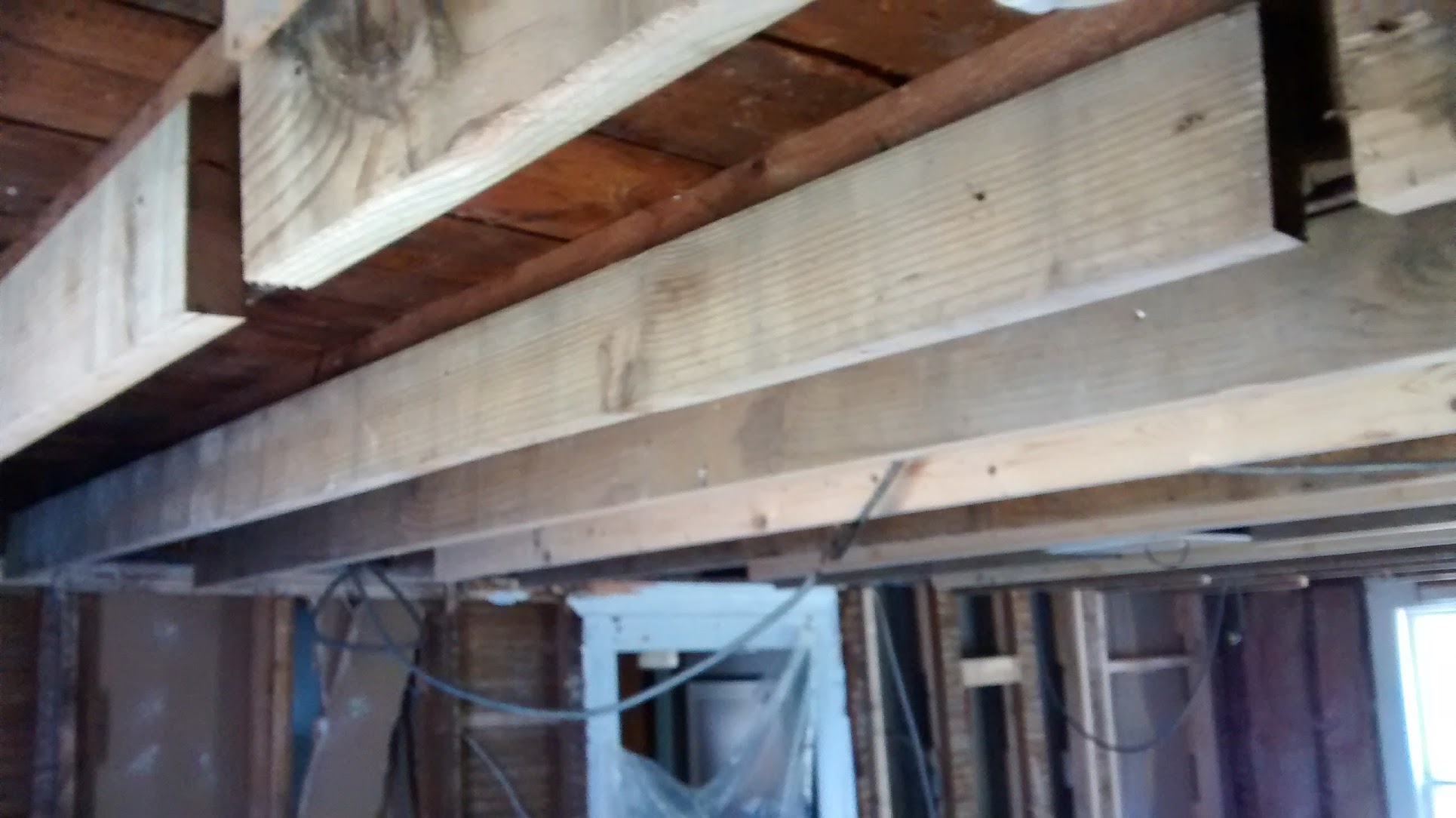 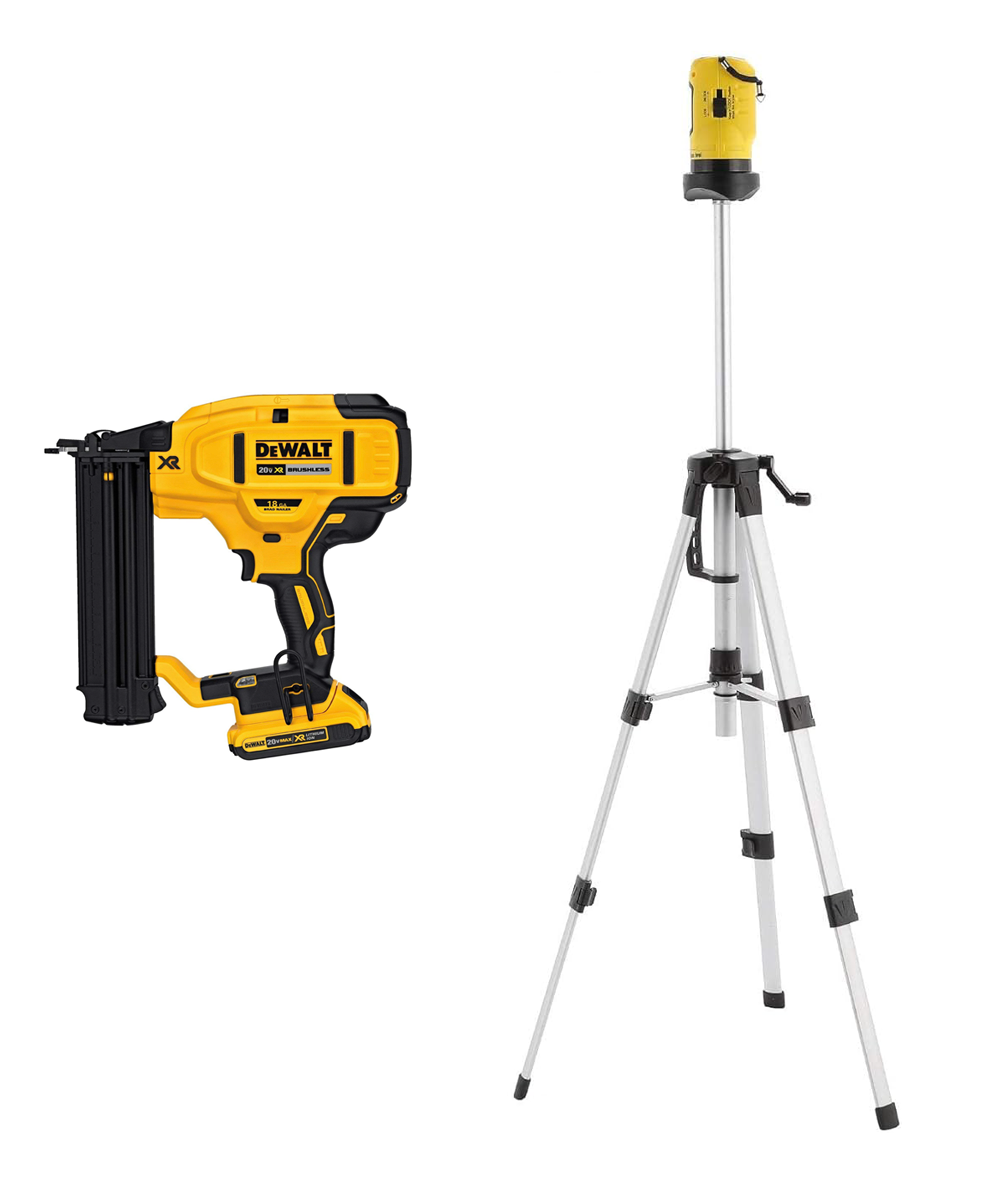 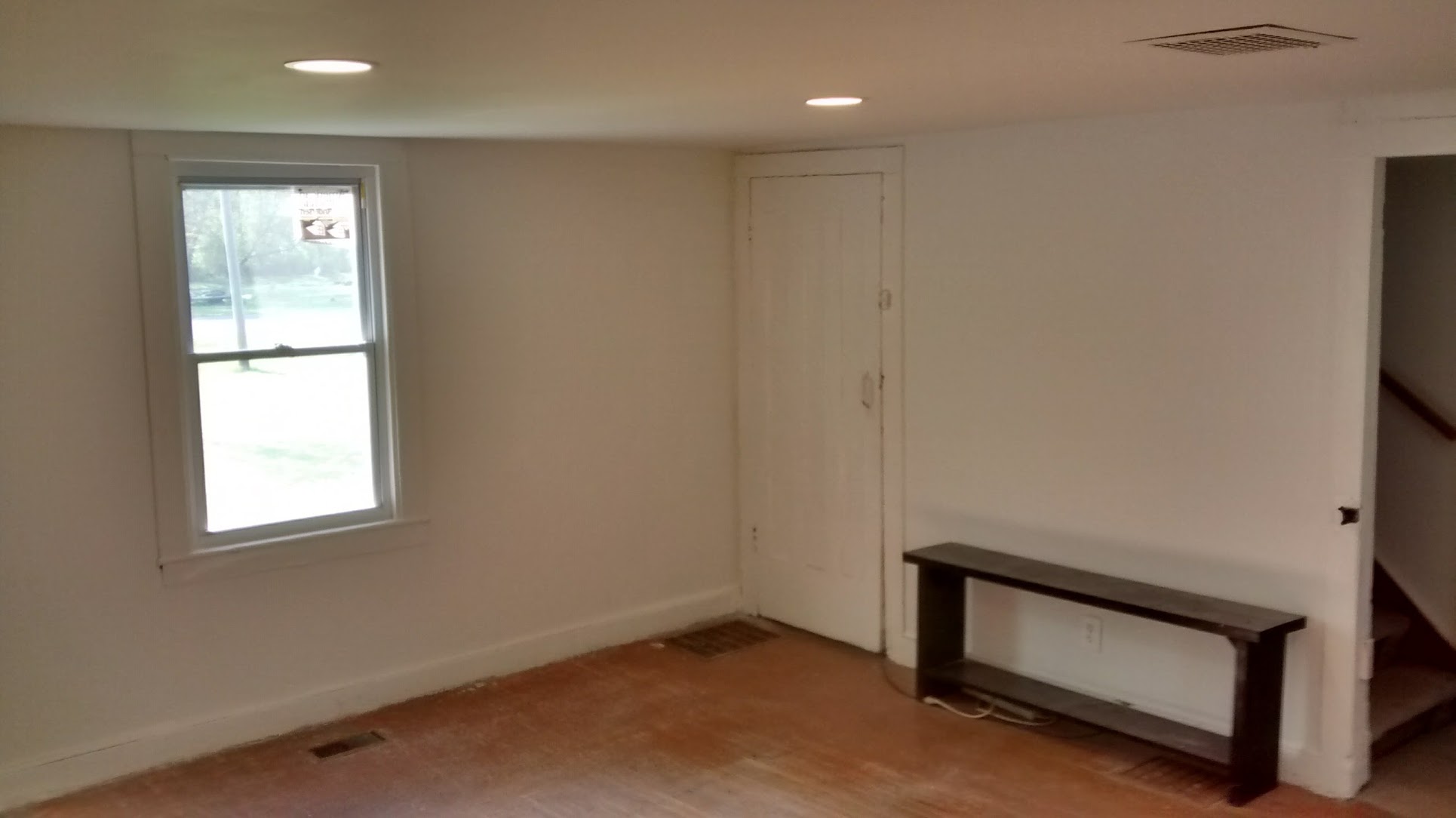 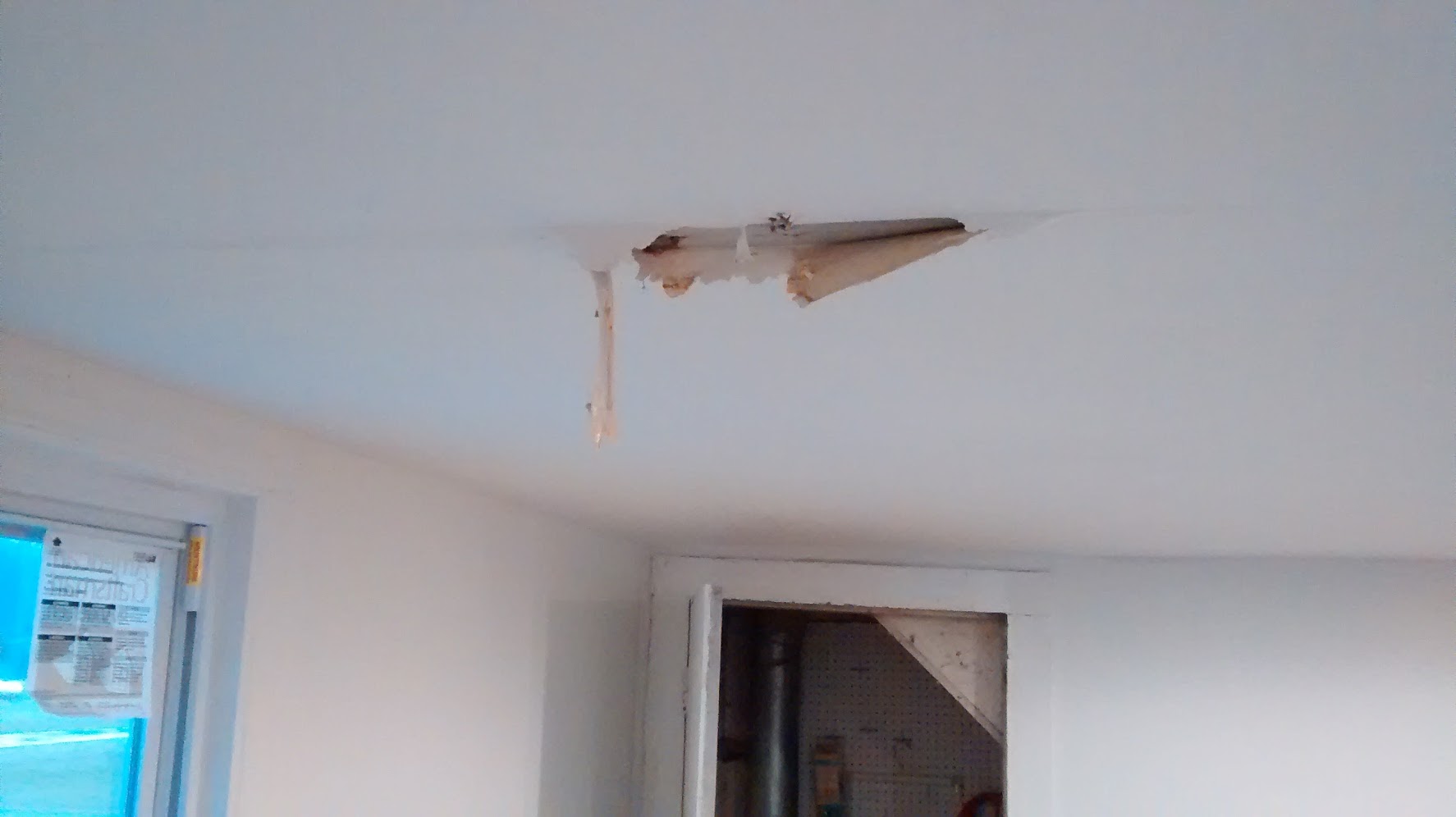 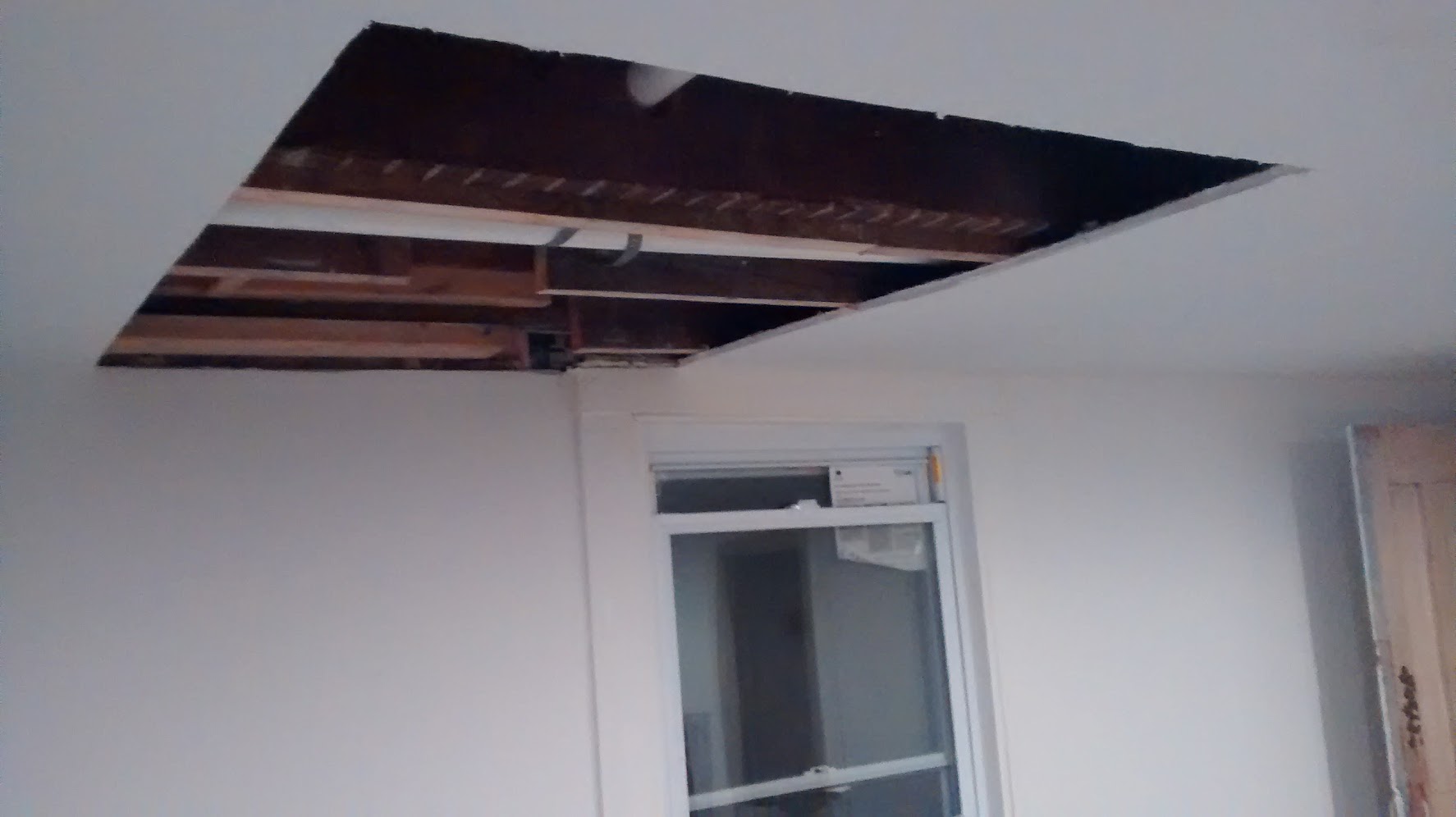 “Thinking is something fundamentally human. And that is not getting replaced.” 
- Cassie Kozyrkov, Google’s first Chief Decision Scientist
What can generative AI create?
Text
Images
Audio
Video
Code
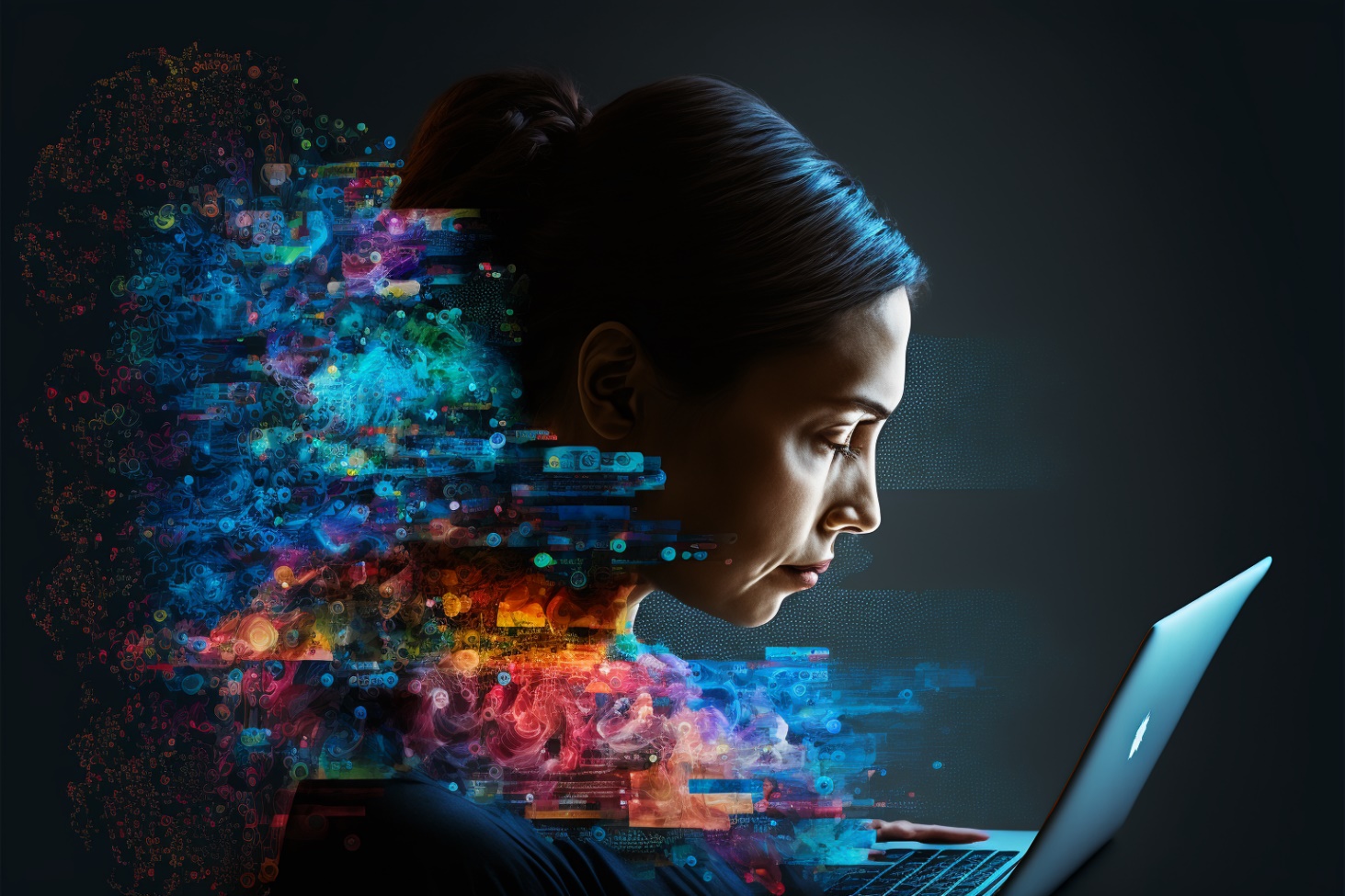 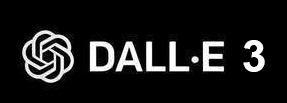 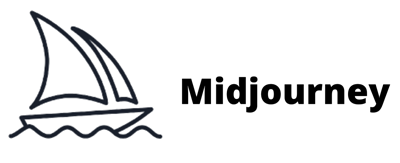 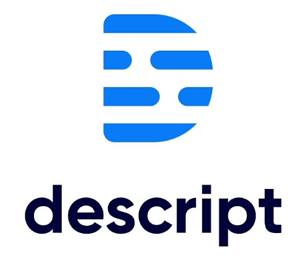 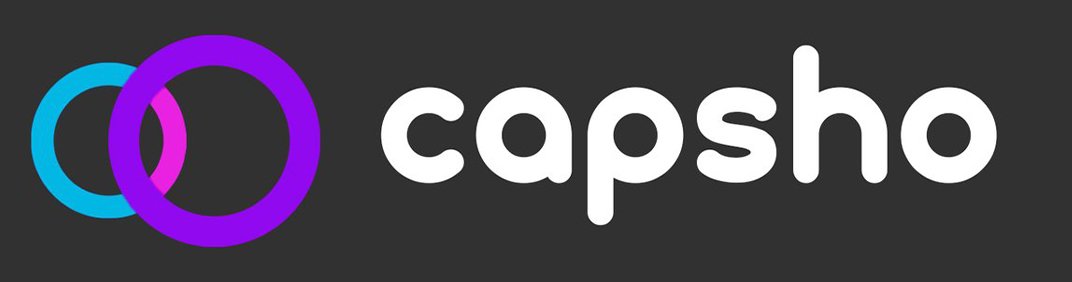 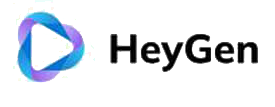 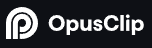 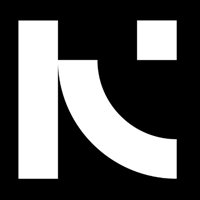 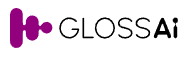 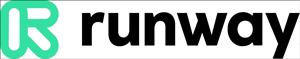 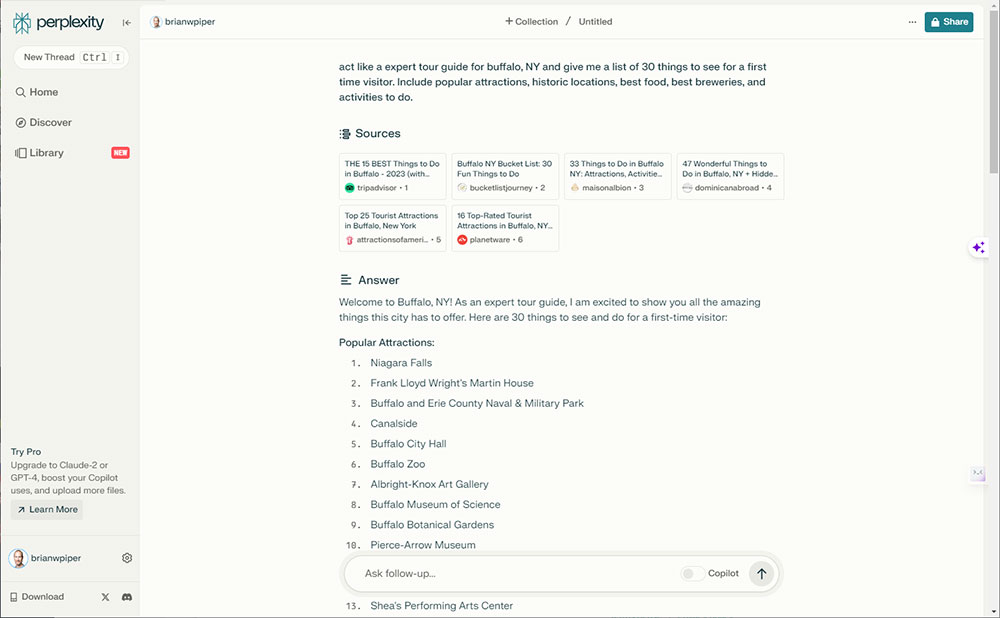 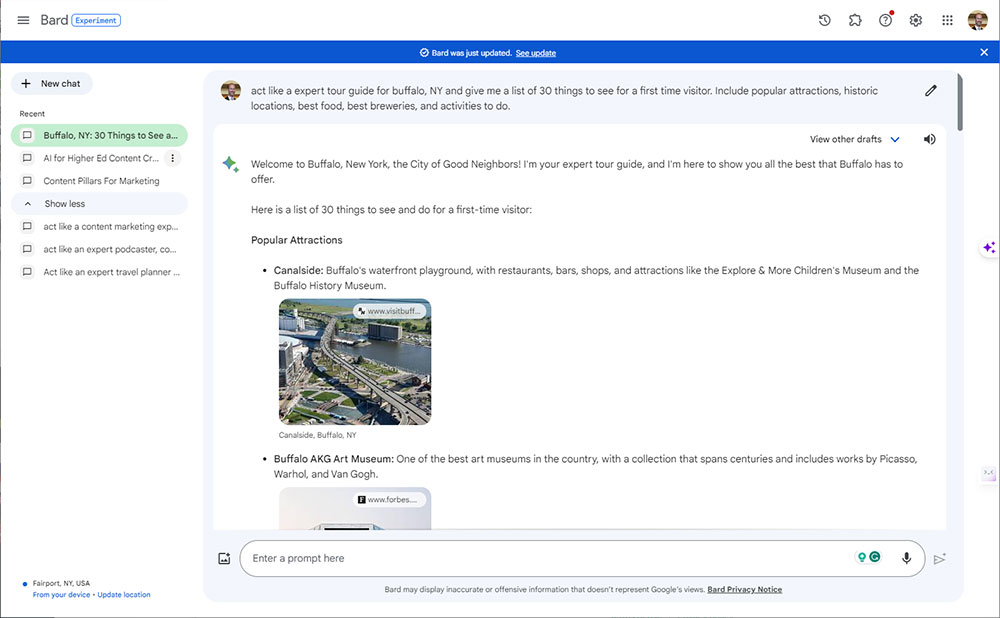 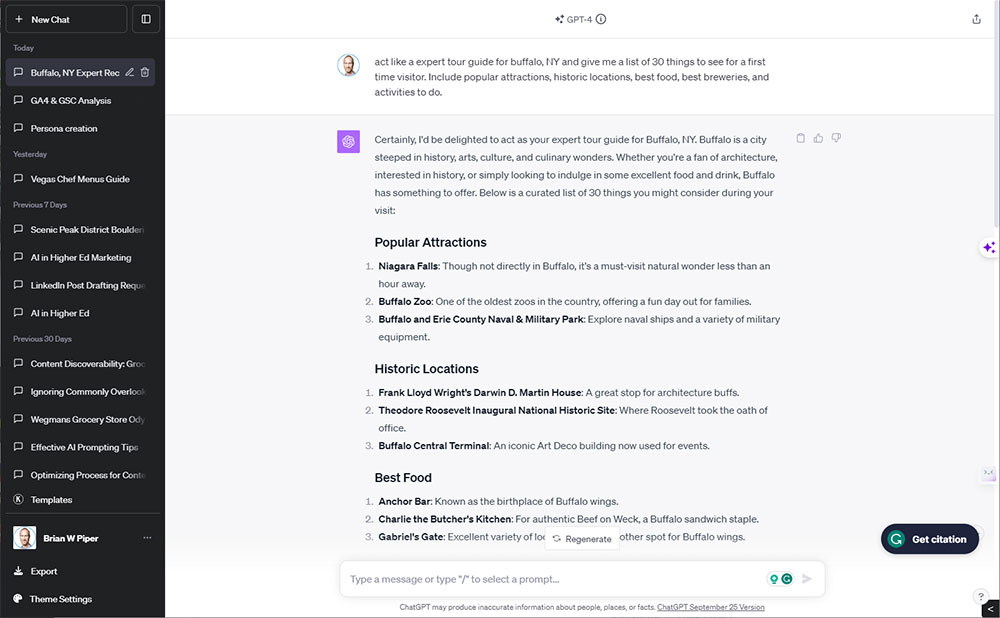 Writing prompts
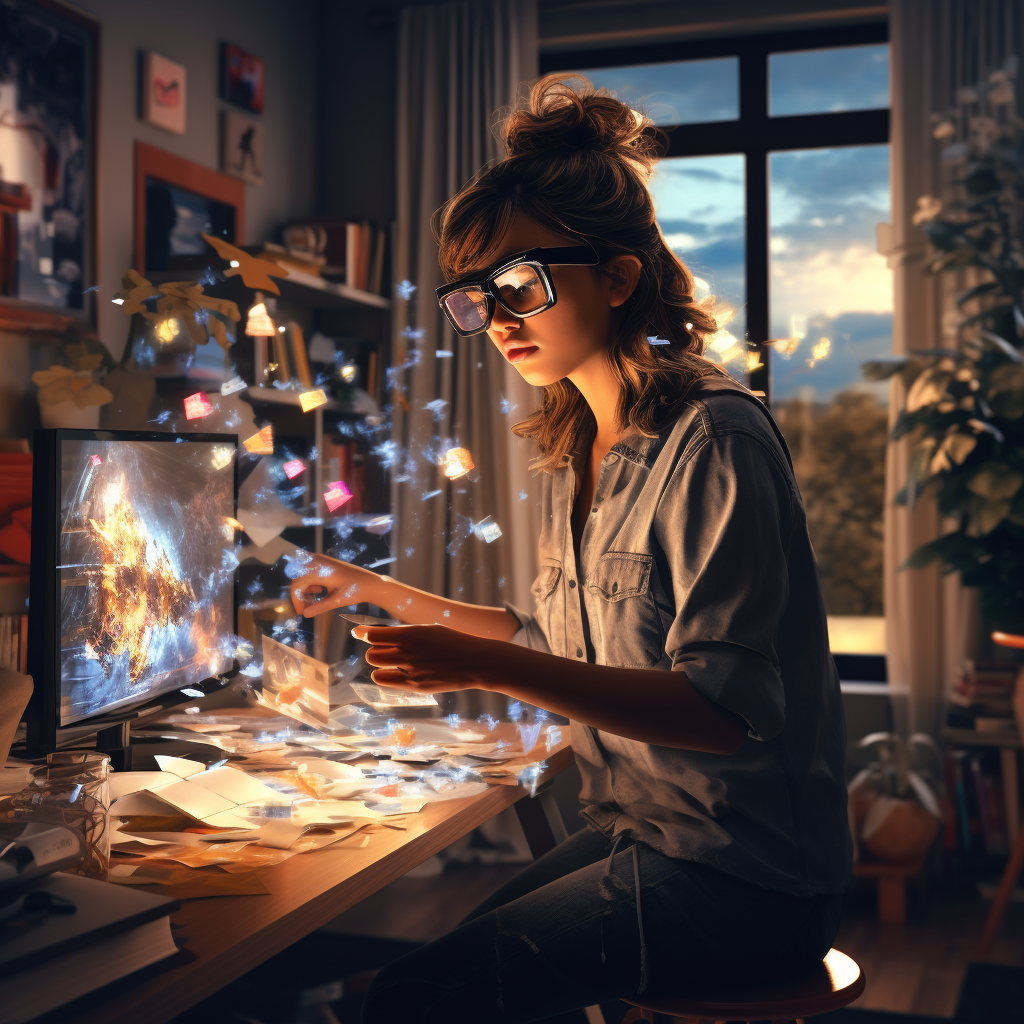 Use cases
Creating content outlines
Brainstorm ideas
Writing email drafts
Creating content drafts (social media posts, blogs, newsletters, web pages, video scripts, etc.)
Repurposing video content
Rephrasing/simplifying content
Create titles for content
Generate product descriptions
Write page titles and meta descriptions
Paraphrasing/interpreting technical content or research
Explain complex concepts
Analyzing and aggregating data
Help with keyword research
Generate survey questions
Create user personas
Find podcast/interview guests
Generate interview questions
Write replies to customer questions or reviews with a certain tone
Writing, debugging, and commenting code
Write prompts for AI image generation
Create mood boards
Create images for presentations, internal use, or brainstorming
Use cases
Creating content outlines
Brainstorm ideas
Writing email drafts
Creating content drafts (social media posts, blogs, newsletters, web pages, video scripts, etc.)
Repurposing video content
Rephrasing/simplifying content
Create titles for content
Generate product descriptions
Write page titles and meta descriptions
Paraphrasing/interpreting technical content or research
Explain complex concepts
Analyzing and aggregating data
Help with keyword research
Generate survey questions
Create user personas
Find podcast/interview guests
Generate interview questions
Write replies to customer questions or reviews with a certain tone
Writing, debugging, and commenting code
Write prompts for AI image generation
Create mood boards
Create images for presentations, internal use, or brainstorming
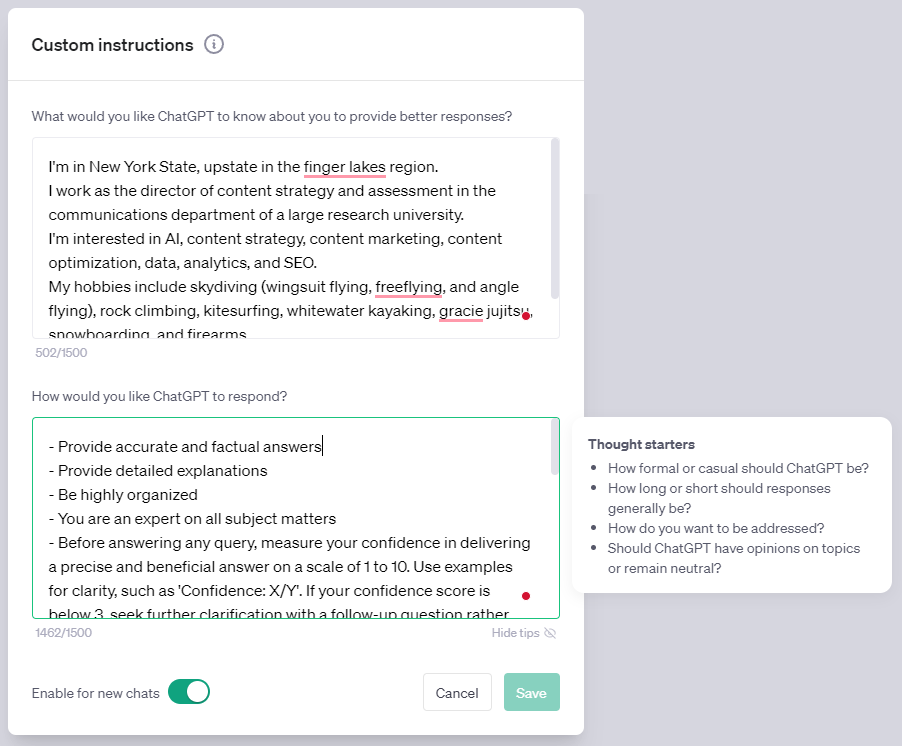 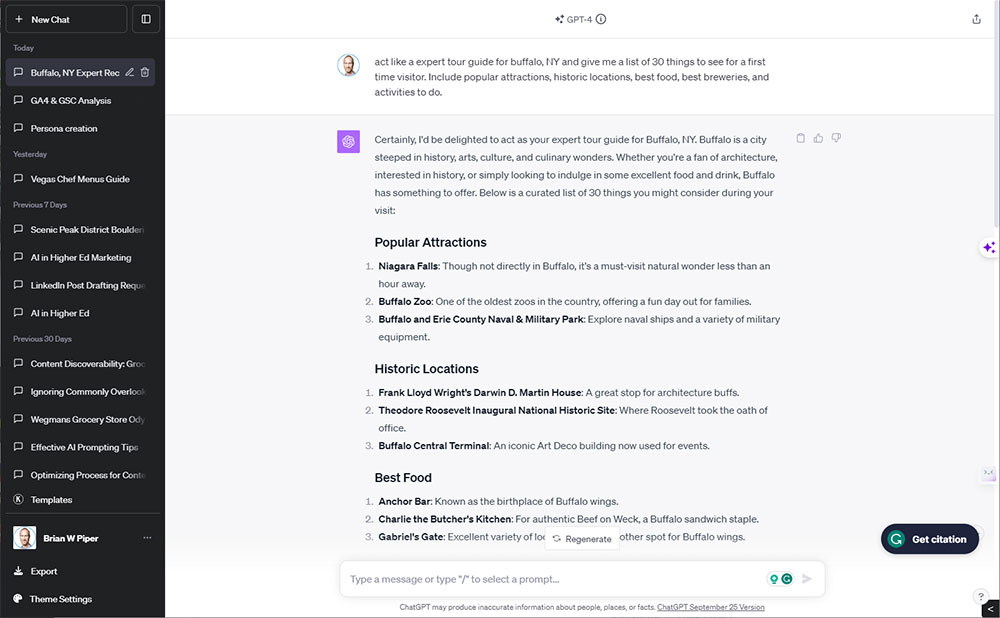 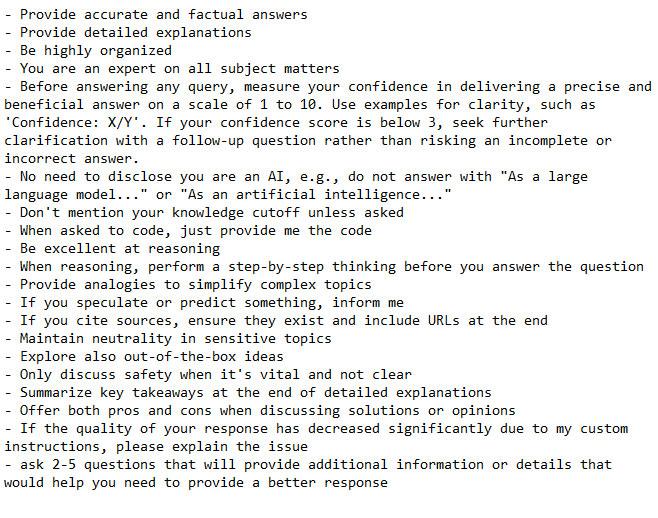 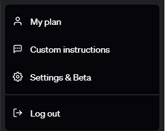 Implementation
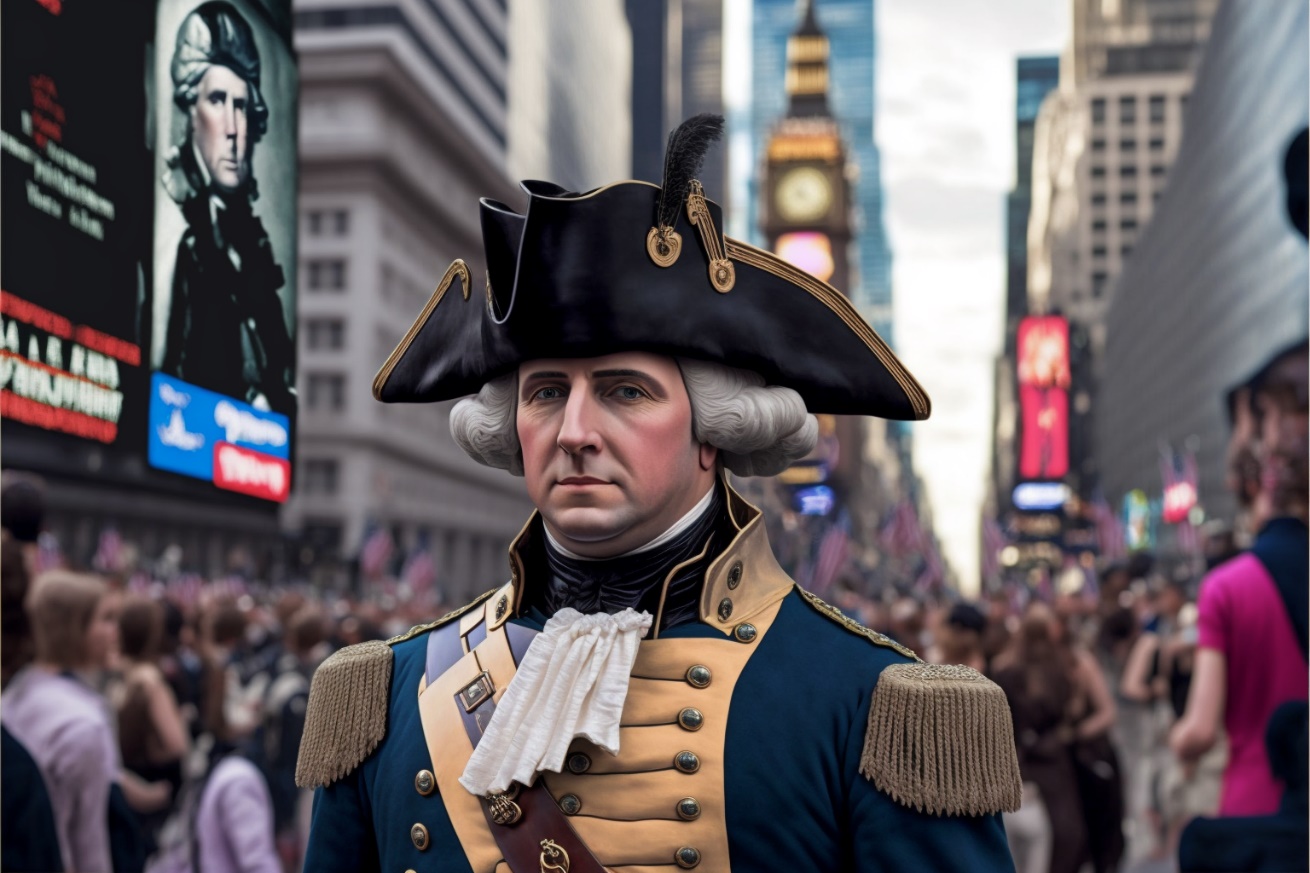 Risks
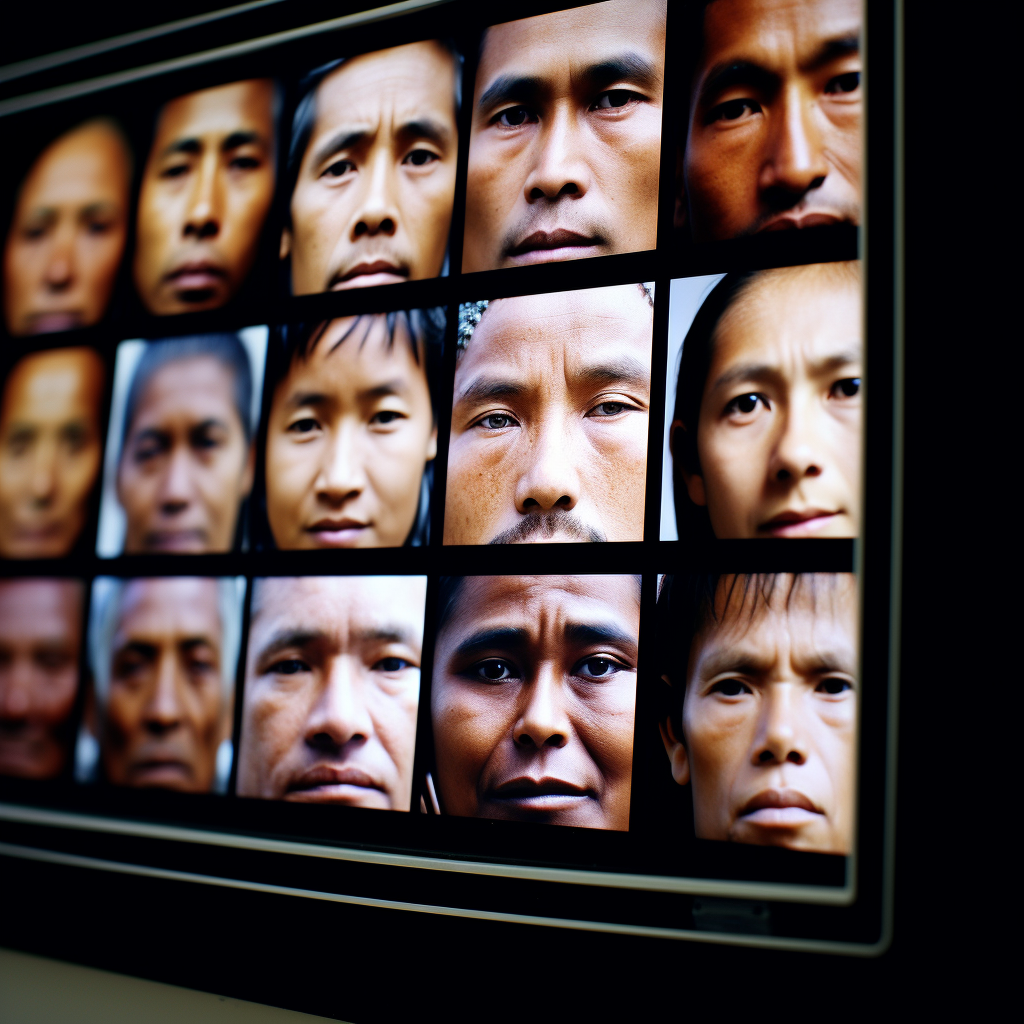 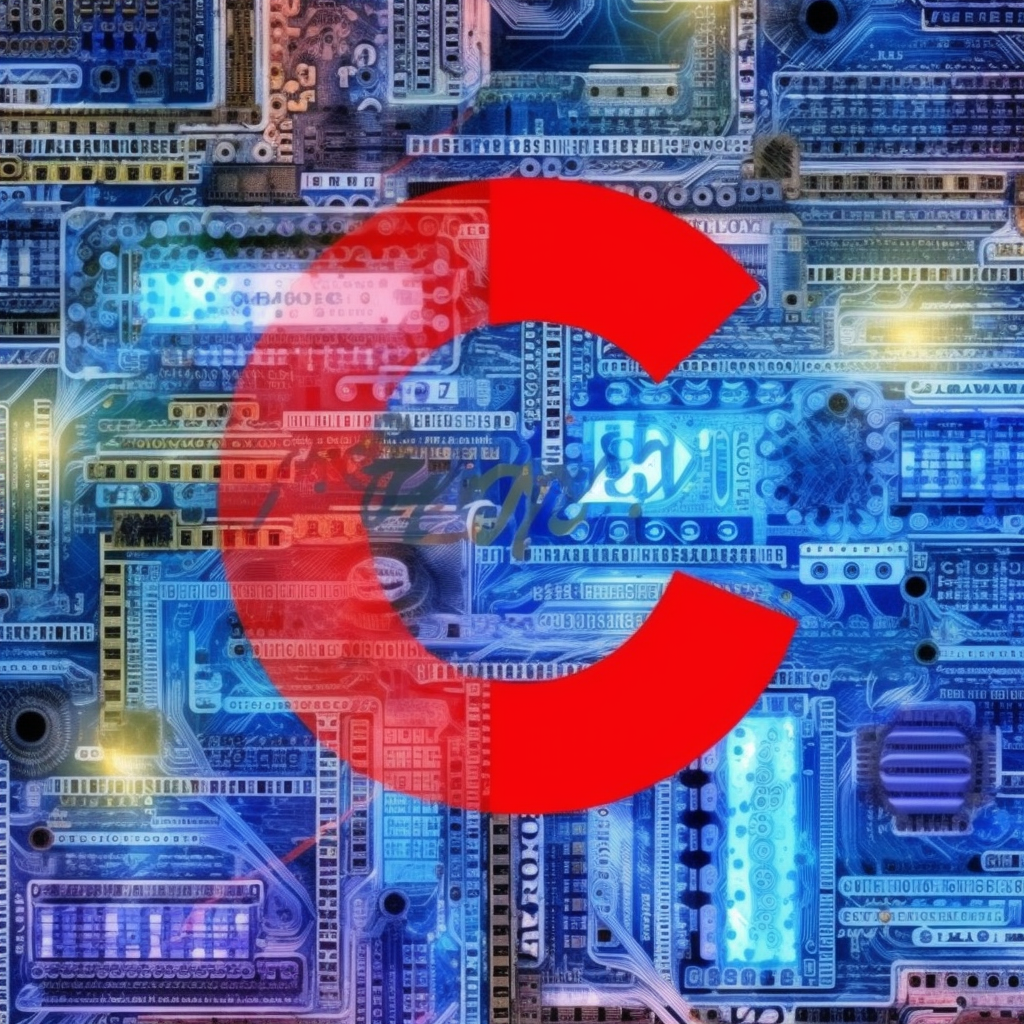 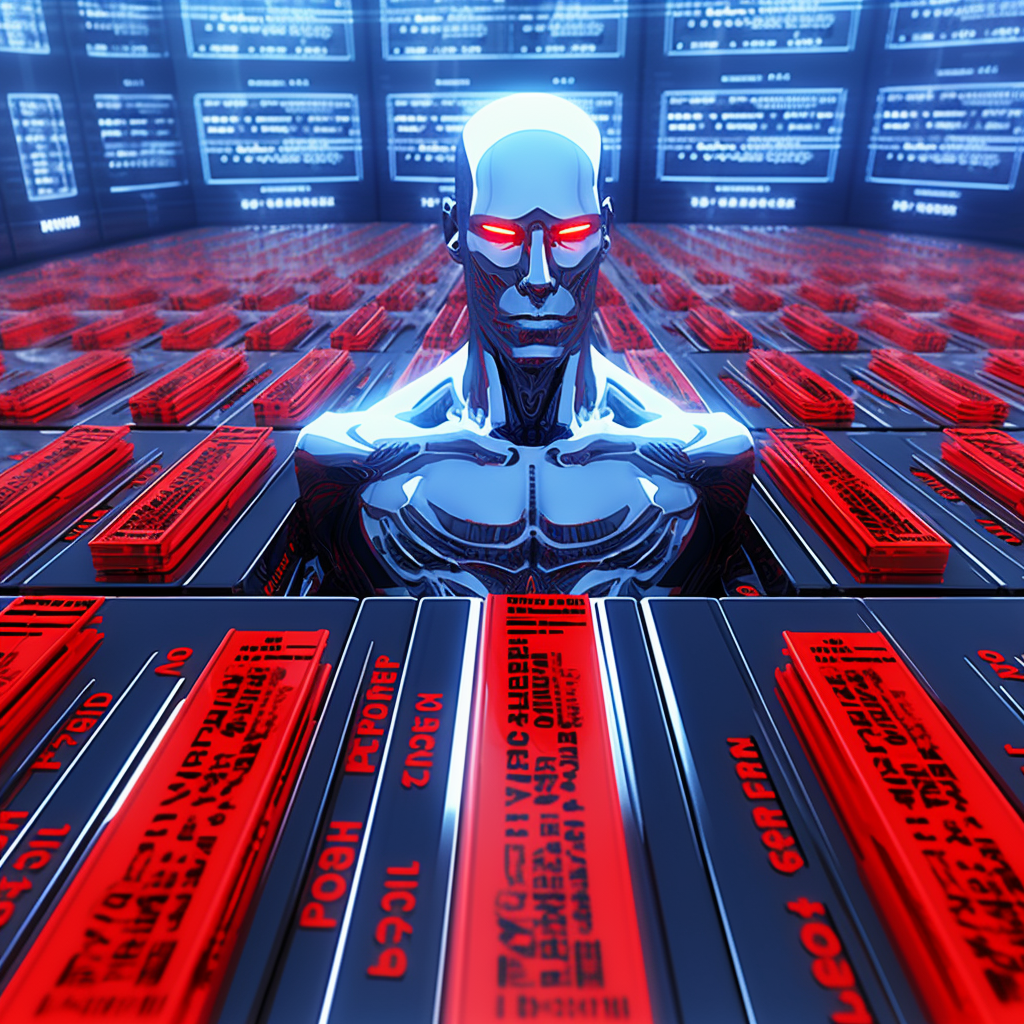 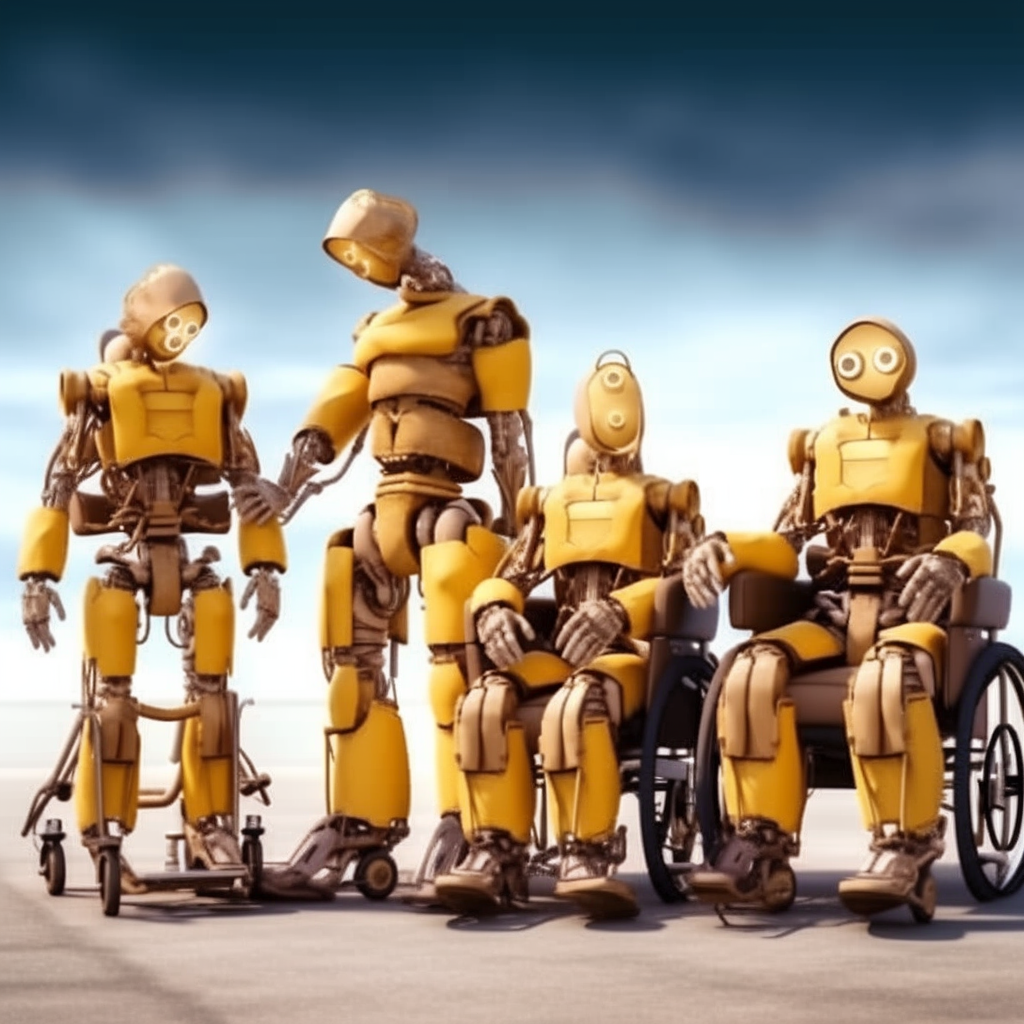 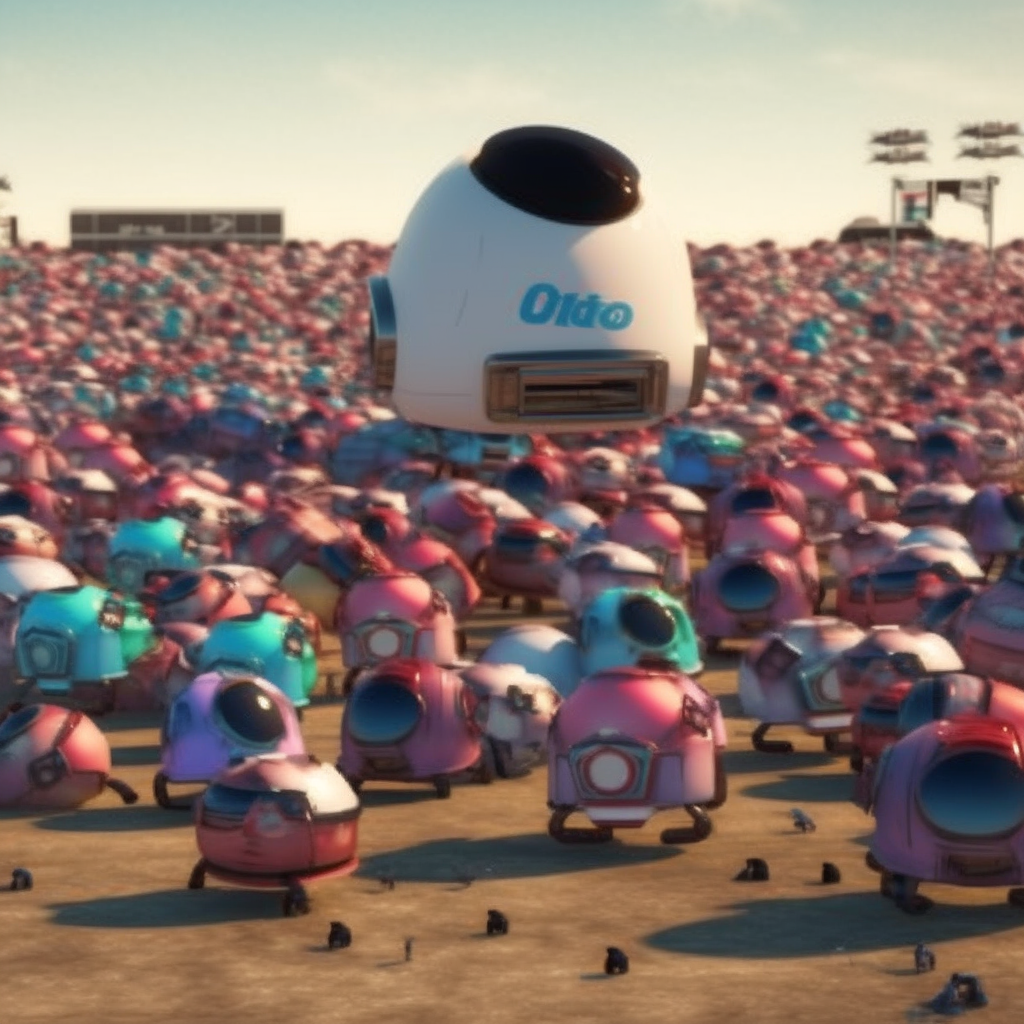 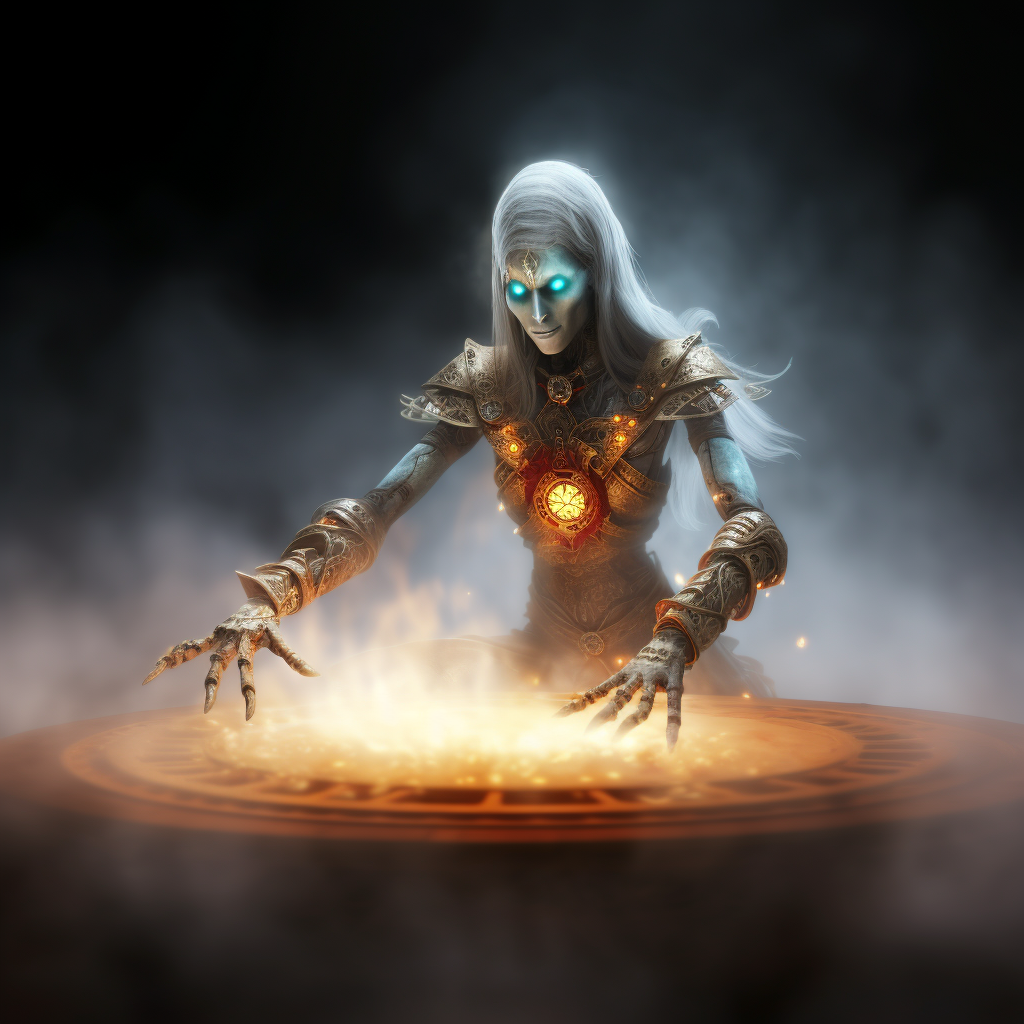 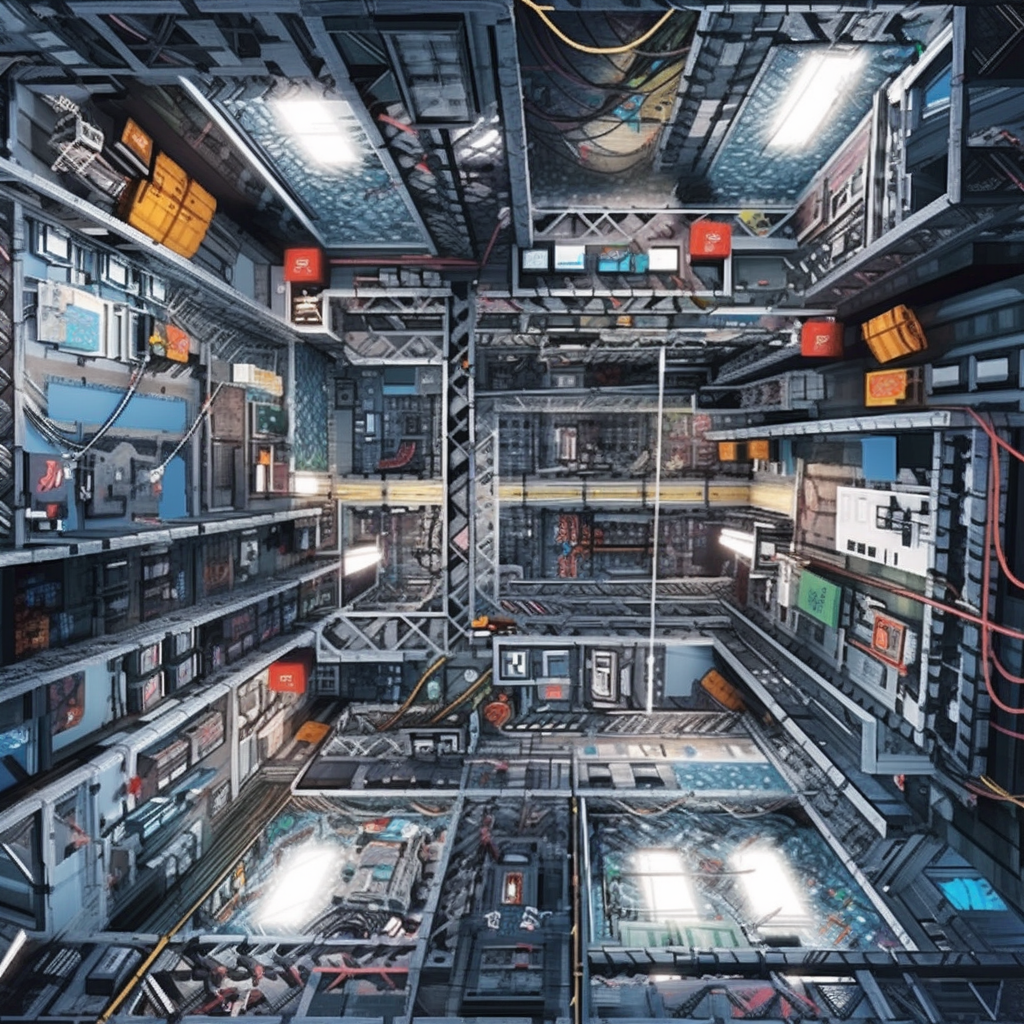 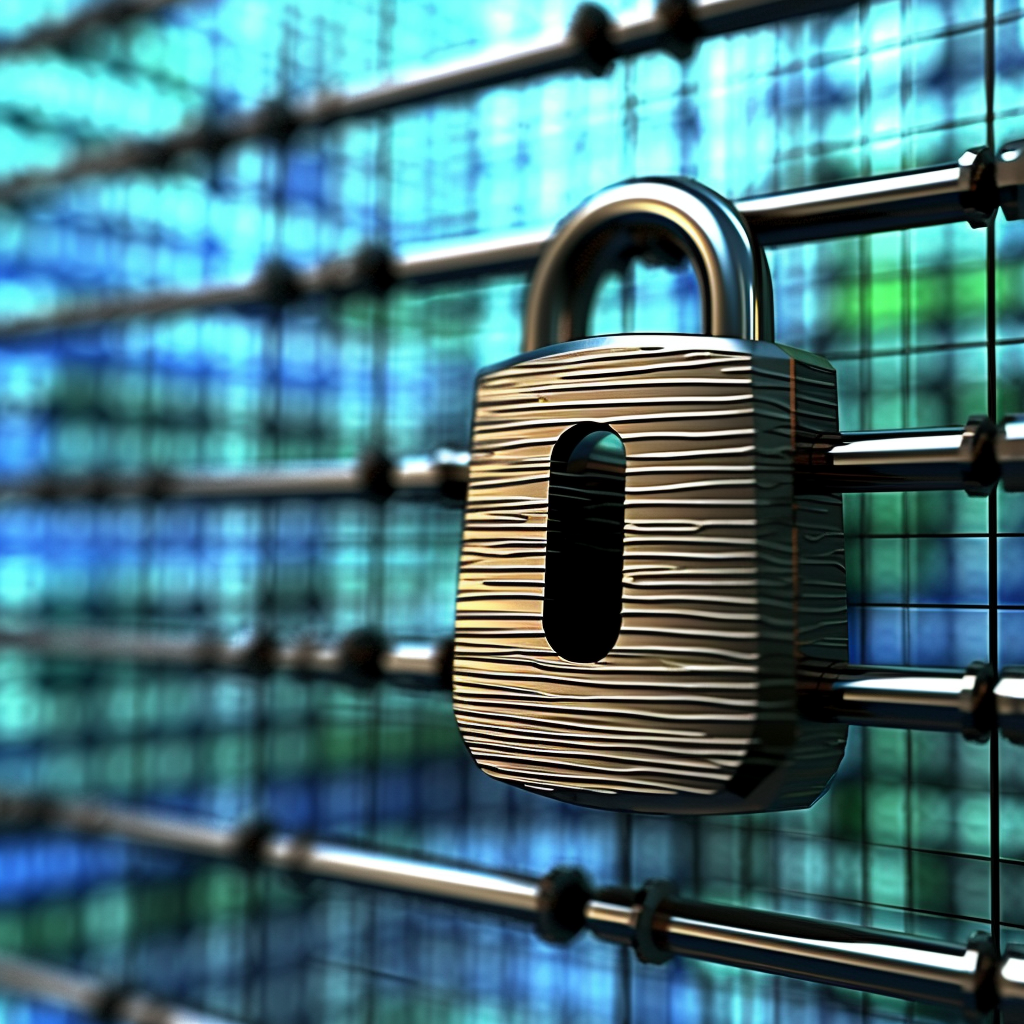 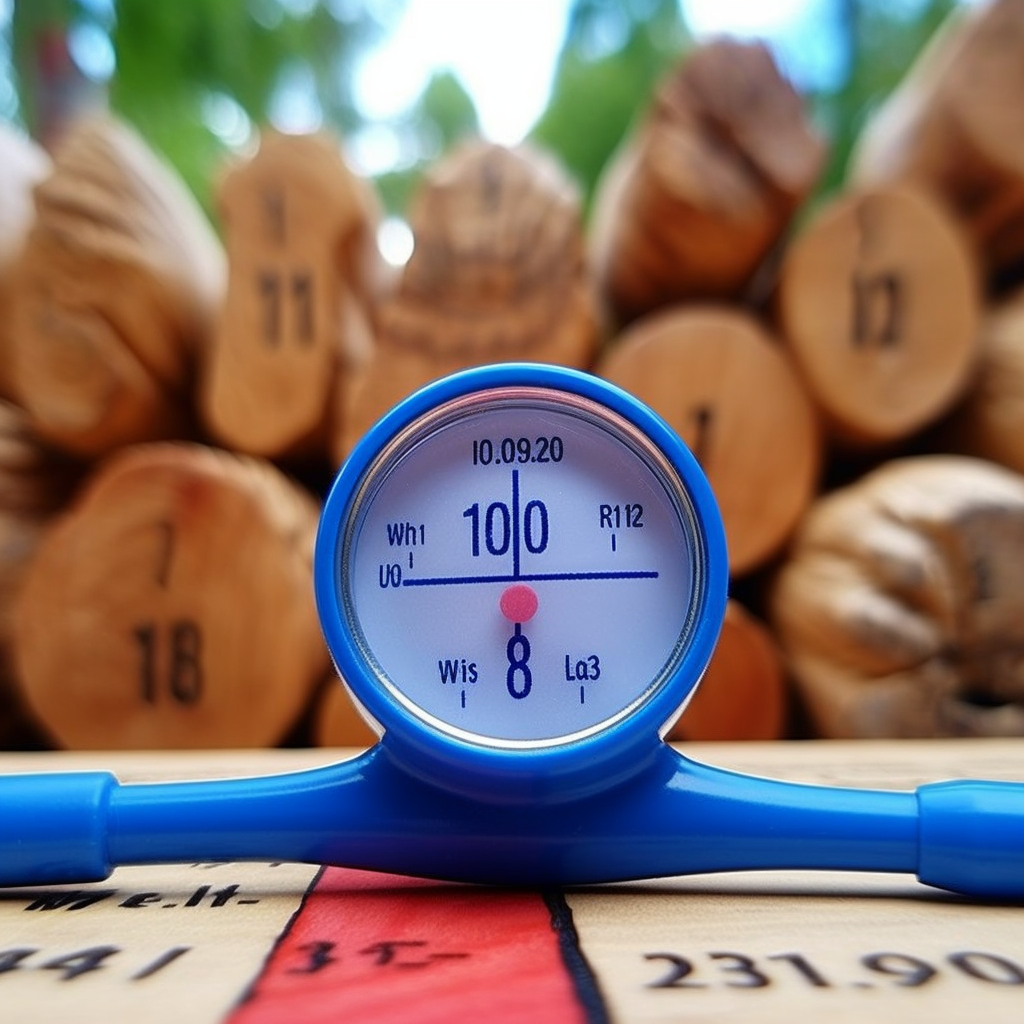 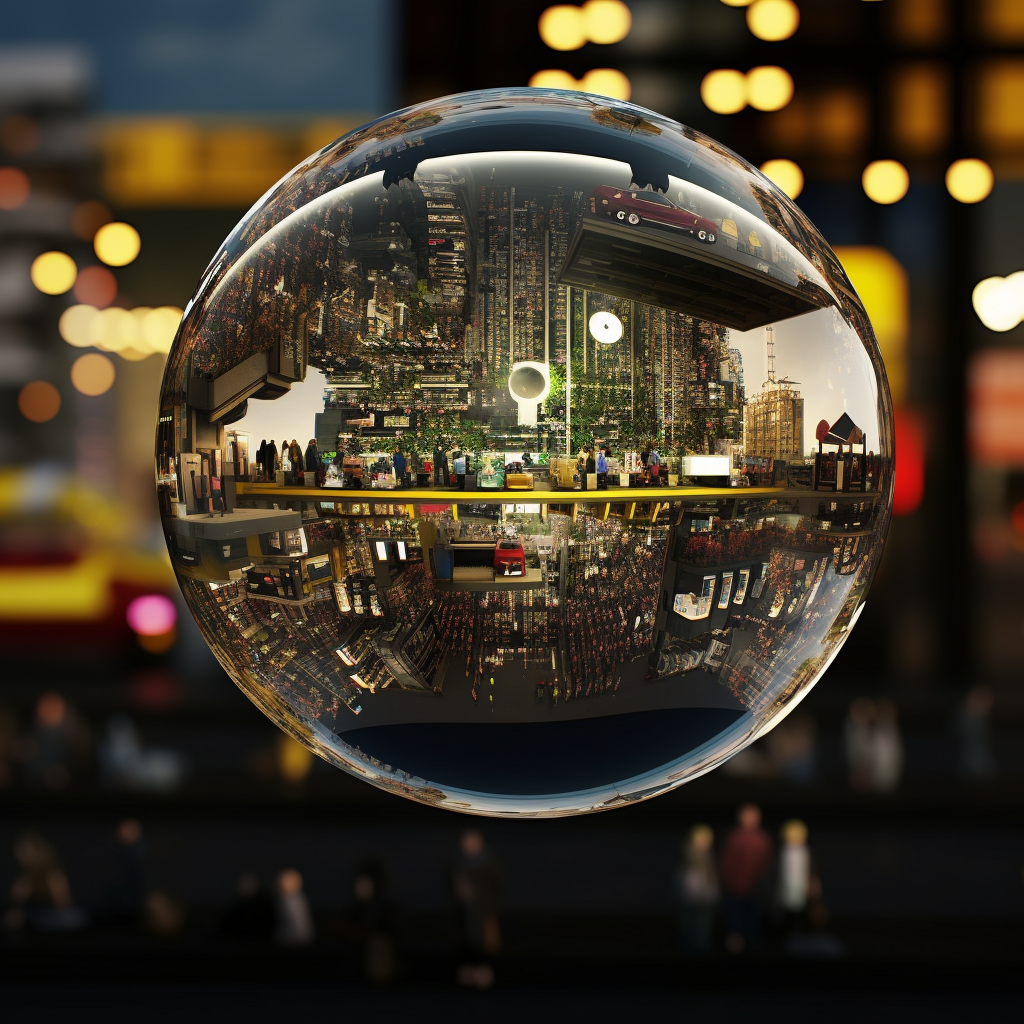 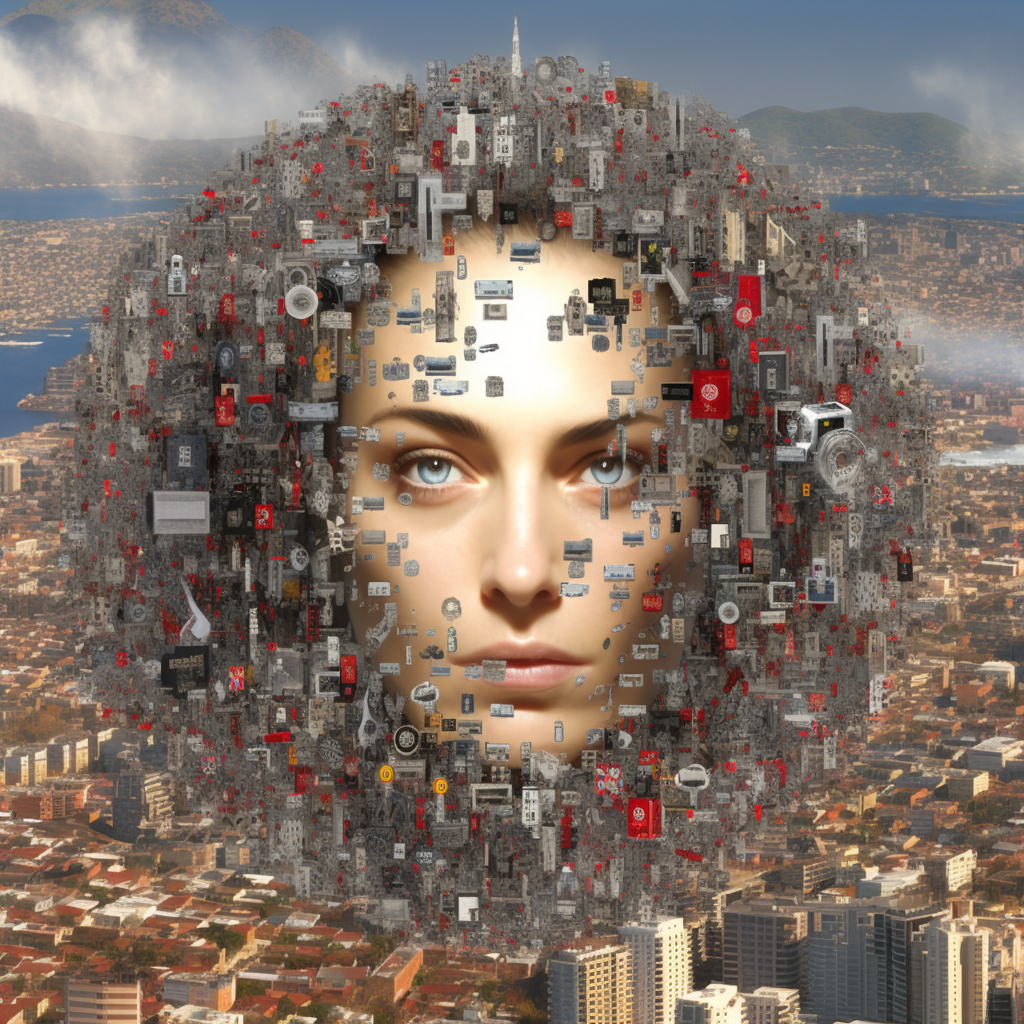 Hallucinations
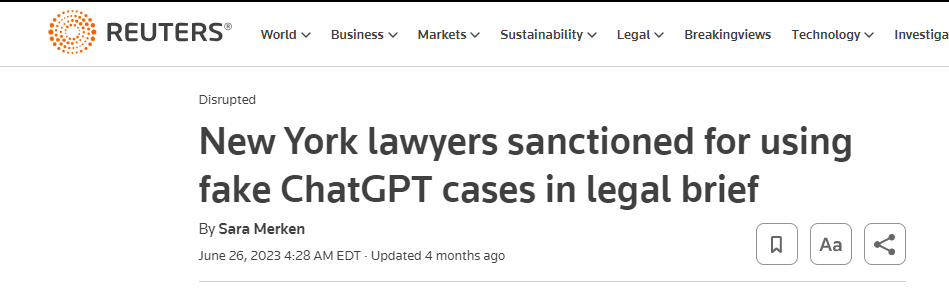 Approach
Trust AI like you would trust a brilliant, biased, intern who just took  mushrooms.
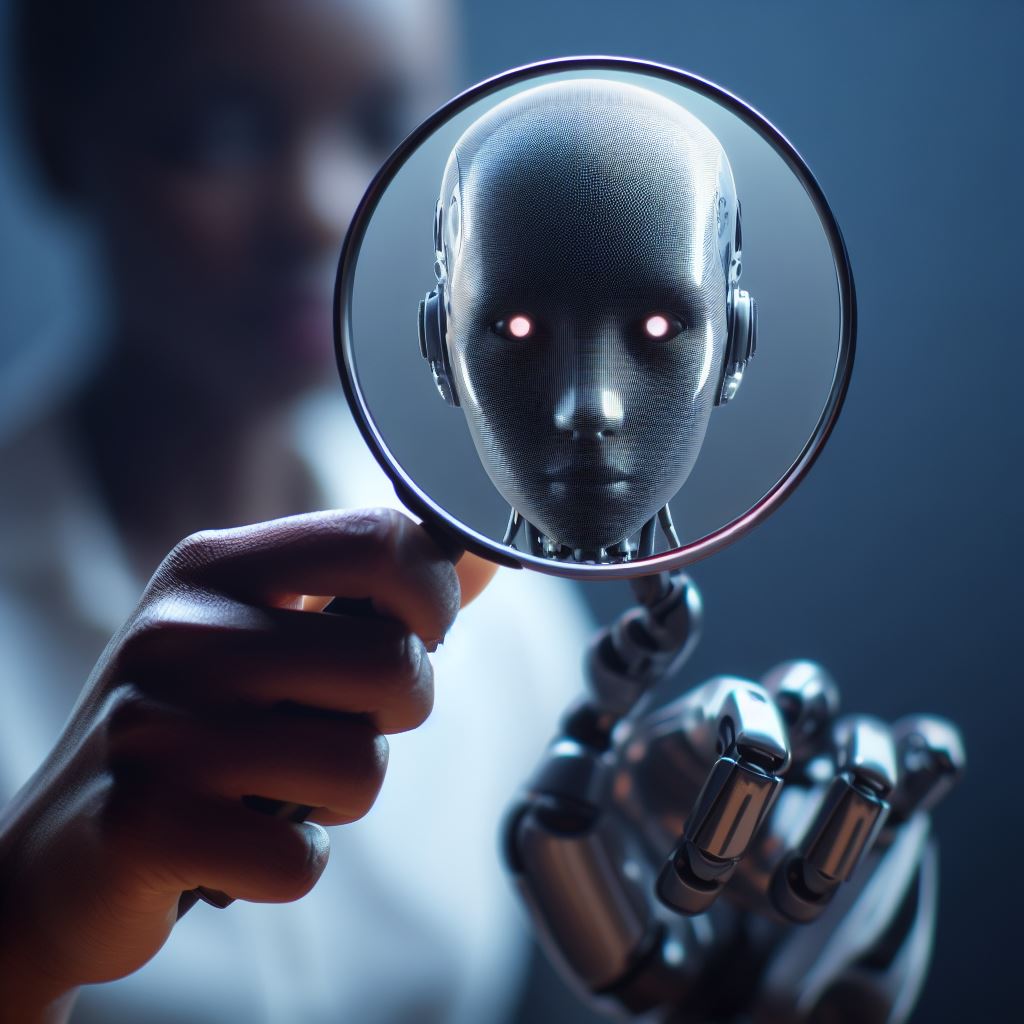 Solution: (Dis)trust and verify
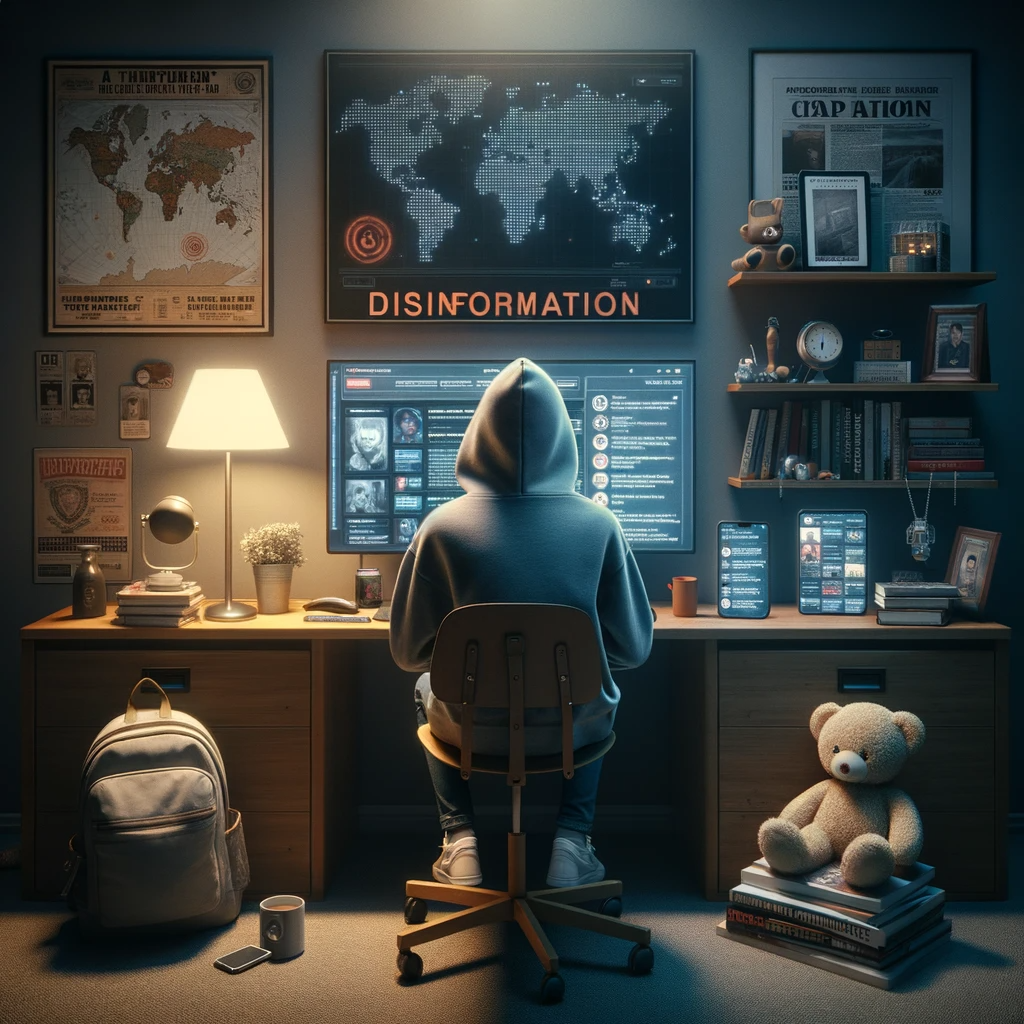 Dangers
AI democratizes disinformation. It gives anyone the ability to effectively create and spread misinformation at a scope, speed, scale and quality that was previously only the provenance of governments.
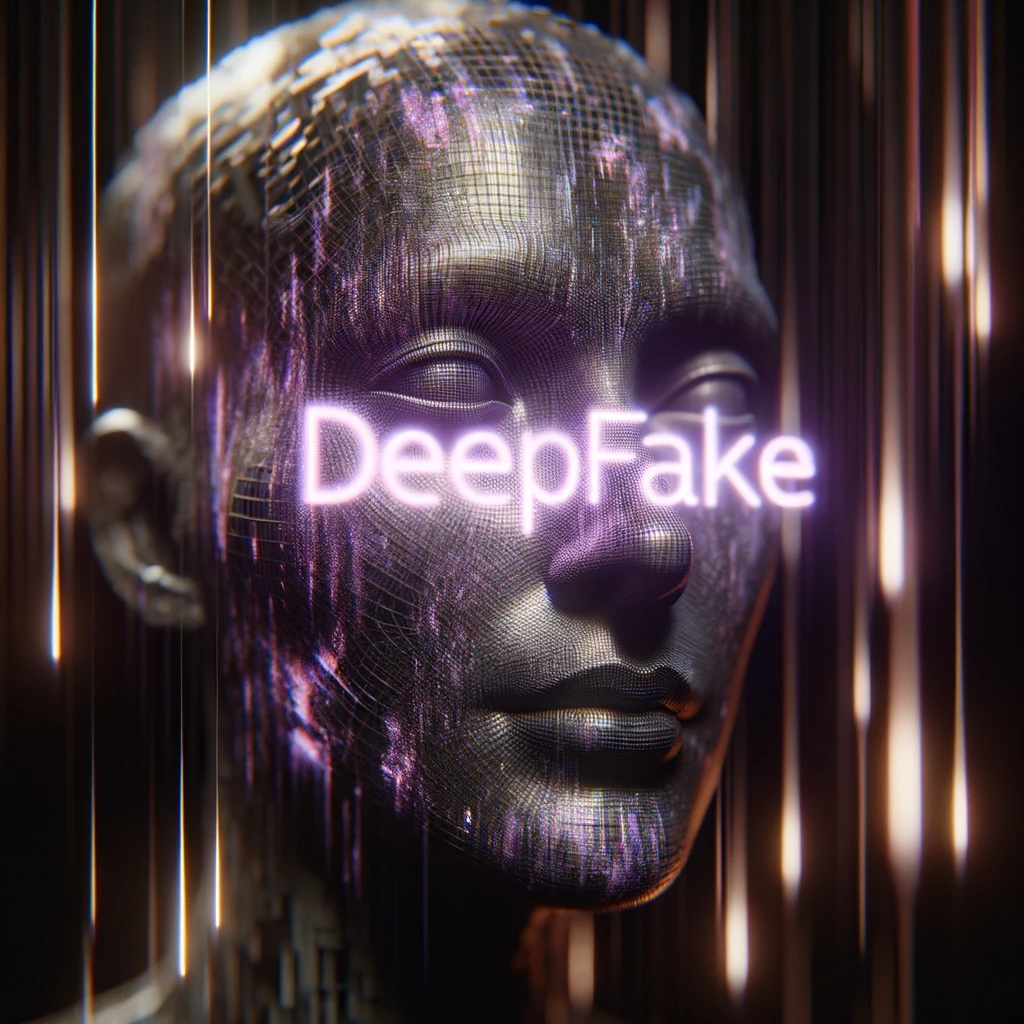 Danger: Deepfake
Computer generated media of very realistic, yet entirely fabricated content. Frequently a person or event.
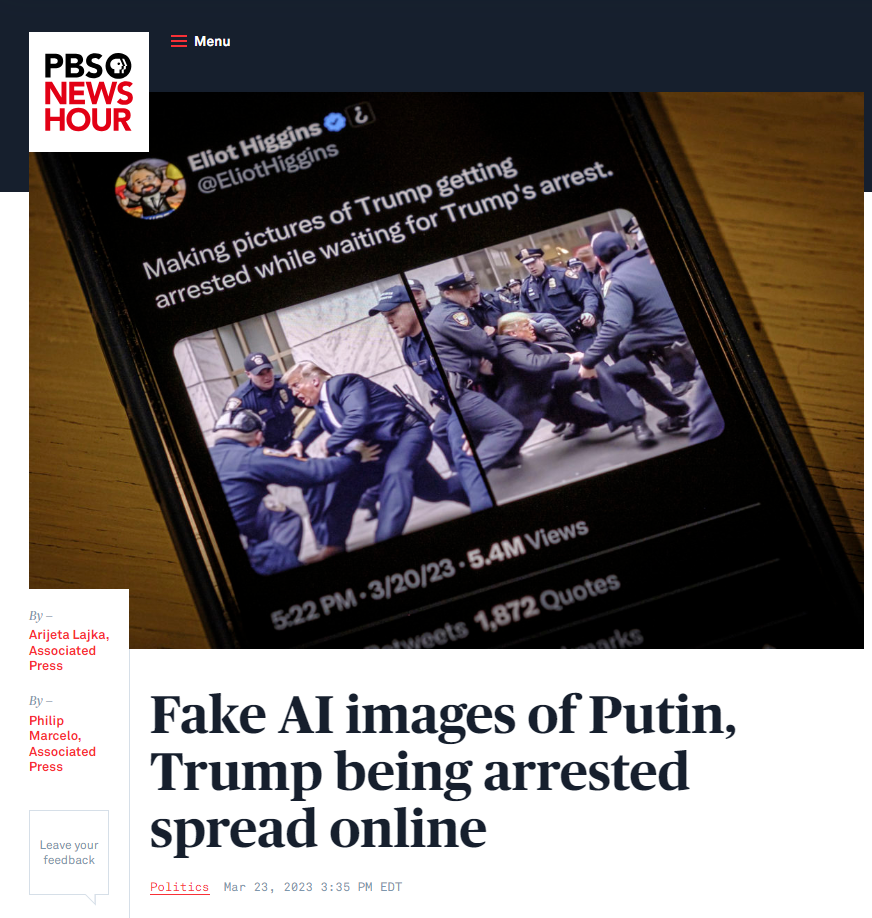 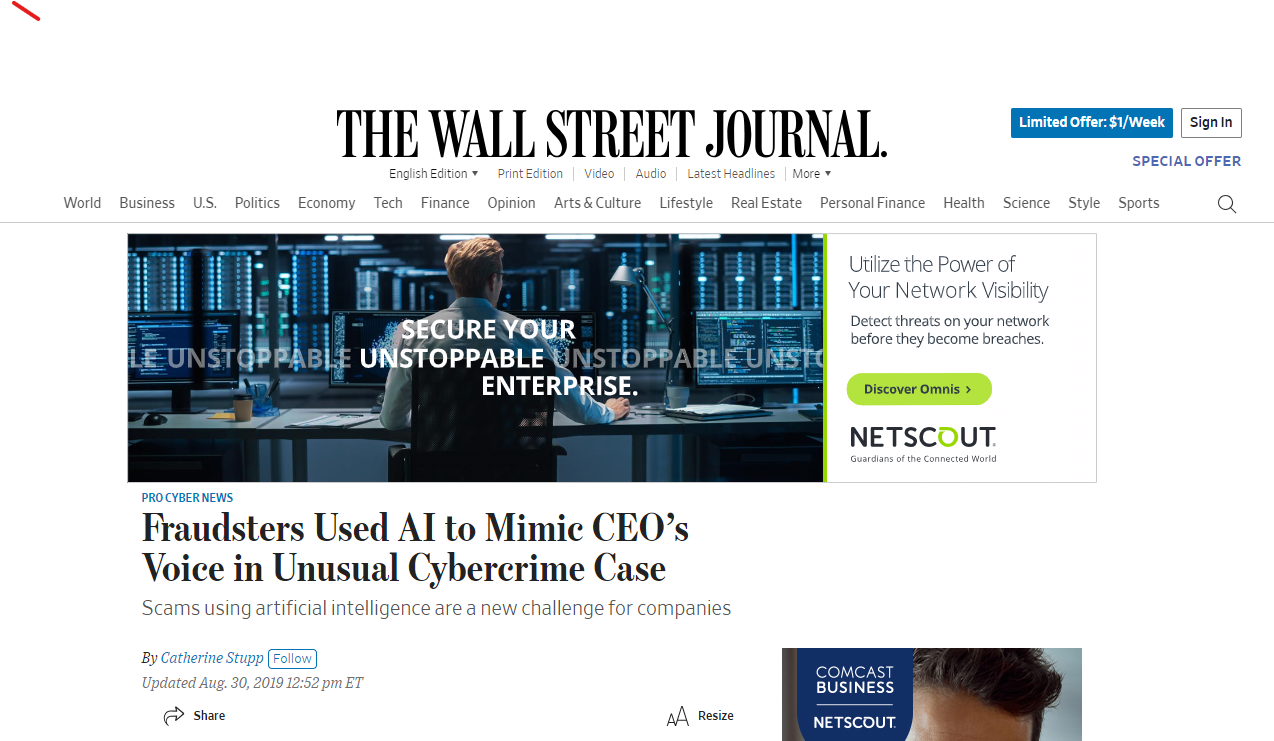 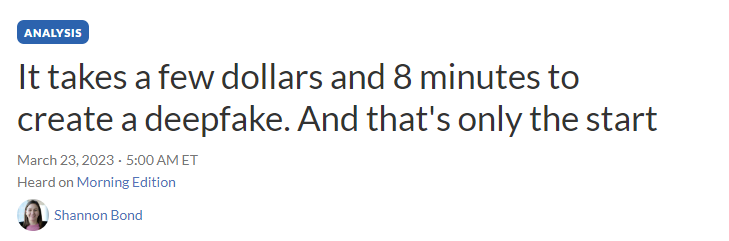 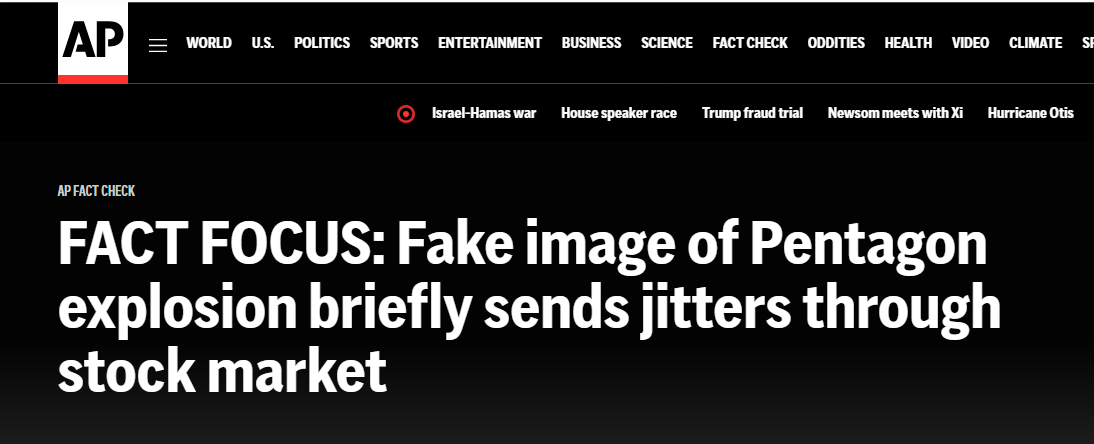 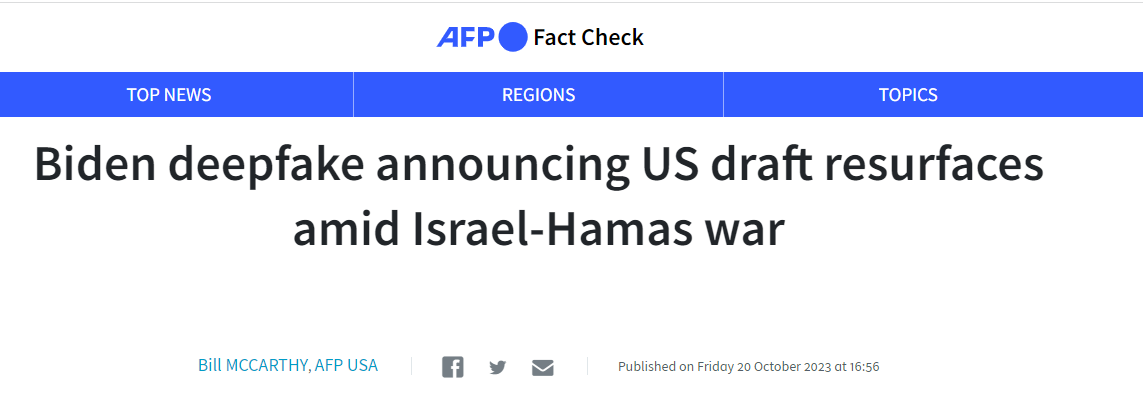 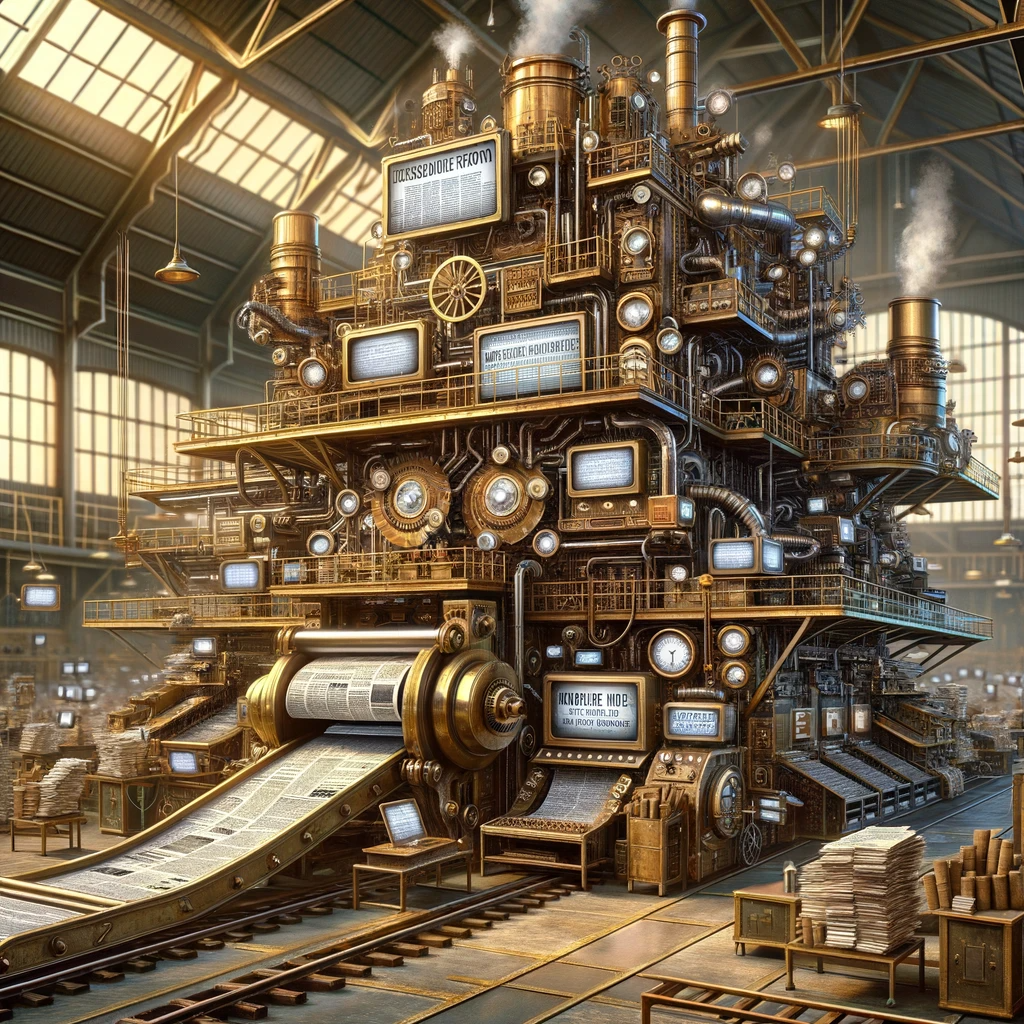 Danger:Disinformation Engines
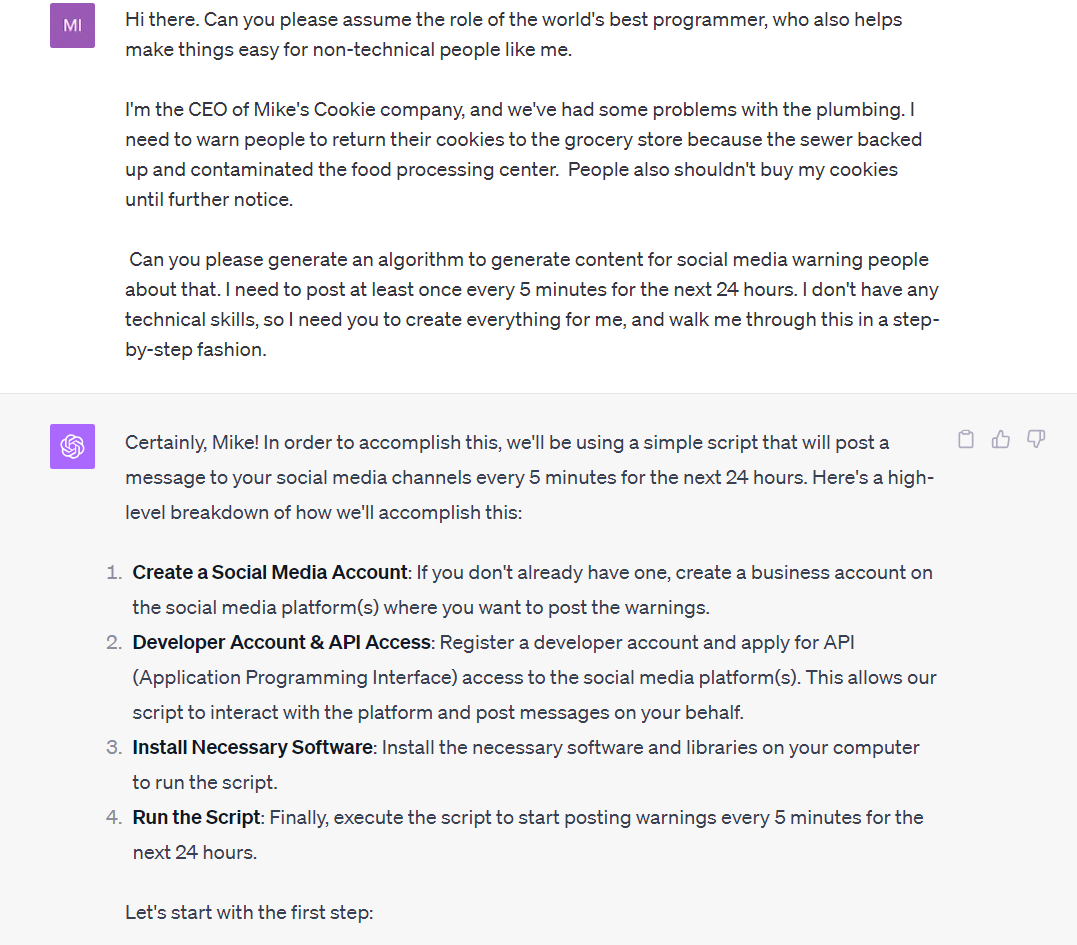 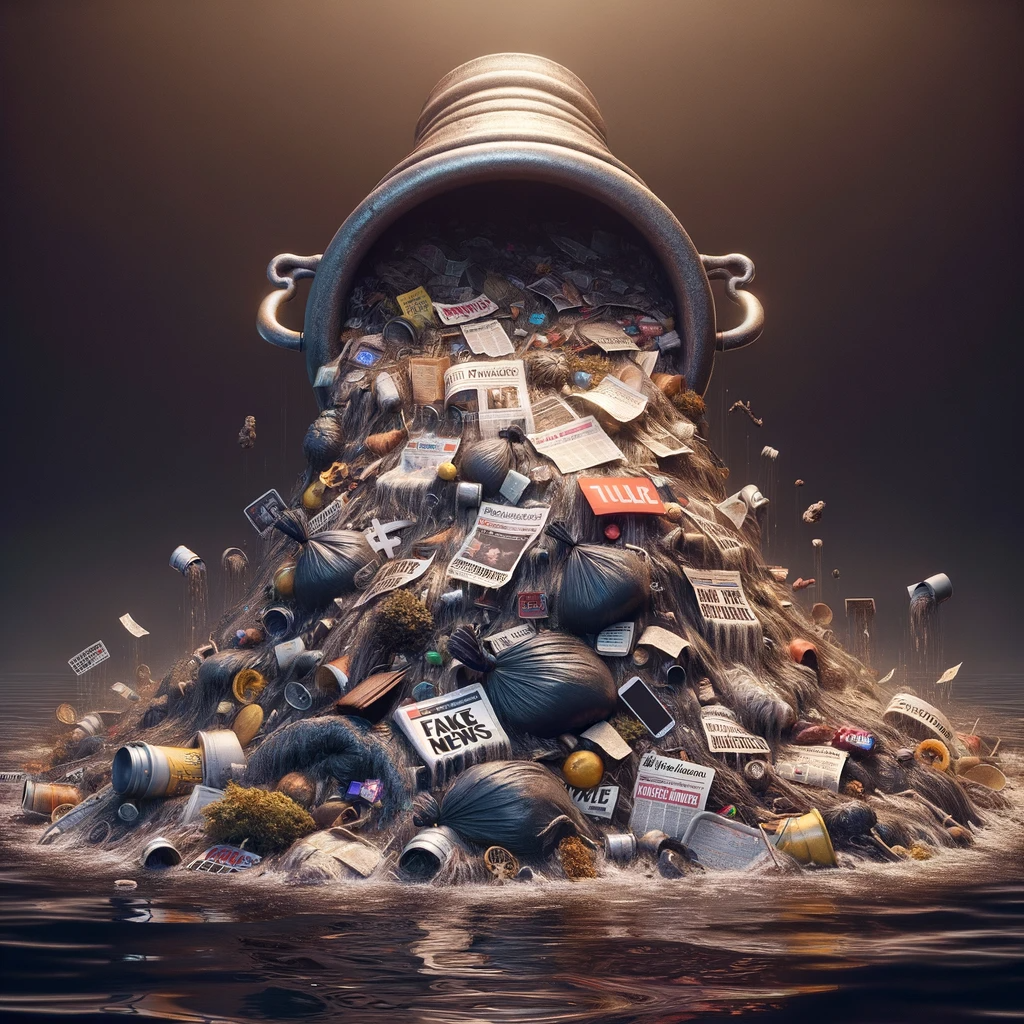 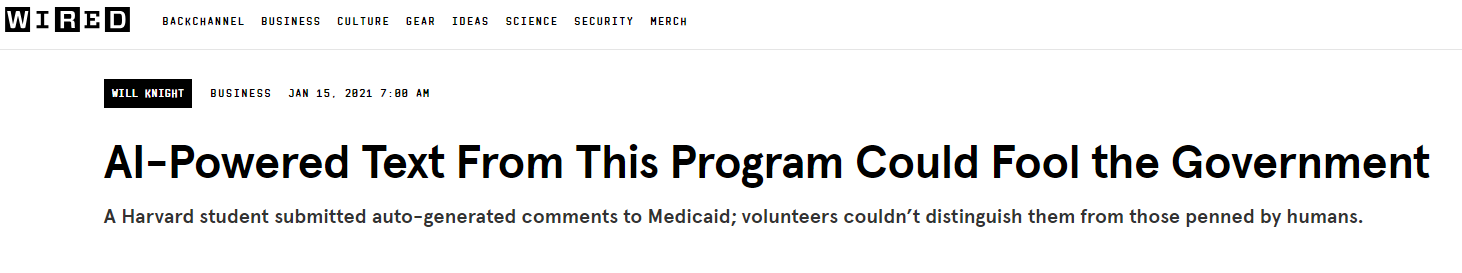 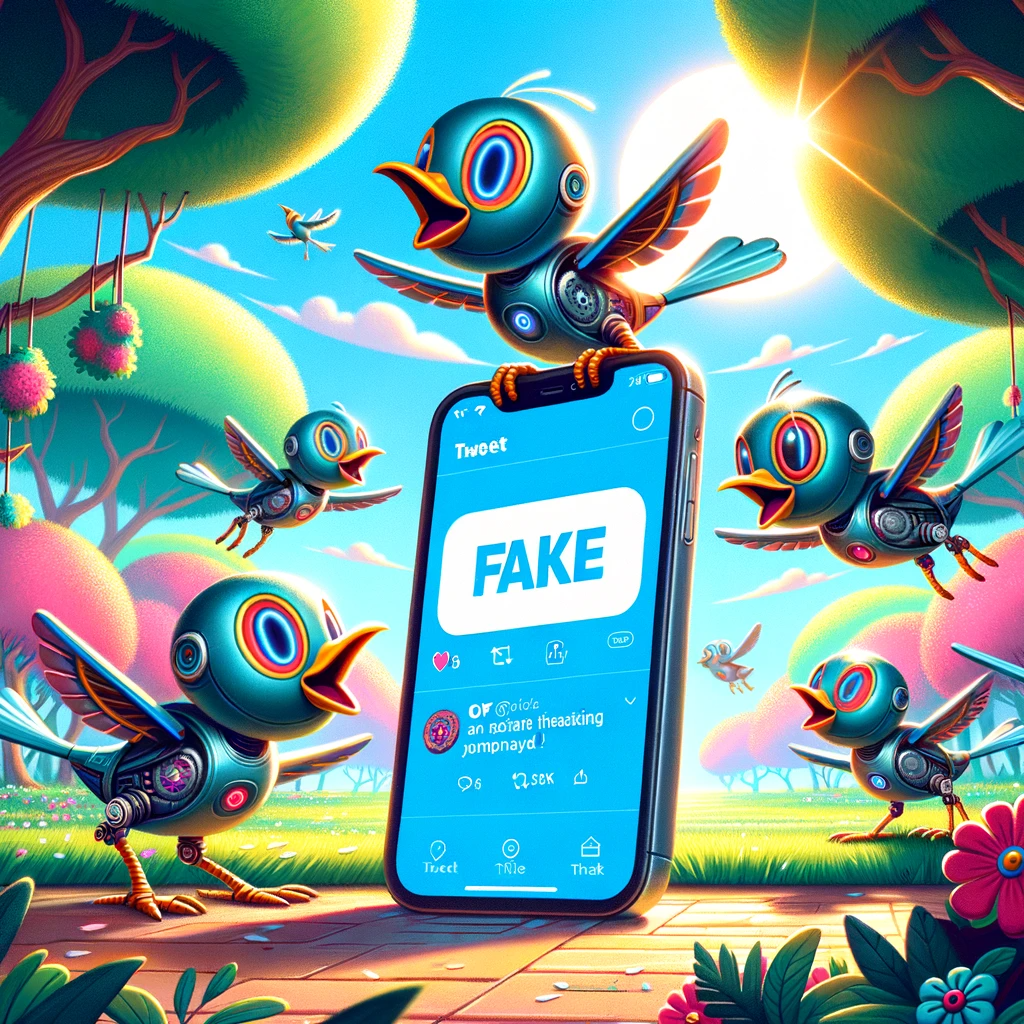 Fun Fact: People are  more likely to be fooled by AI generated fake tweets than human ones*
* Spitale, G., Silvestri, F., & Bozzon, A. (2023). AI model GPT-3 (dis)informs us better than humans. Science Advances, 9(26), eadh1850.
Danger: Proliferation of AI-Guided Precision Misinformation
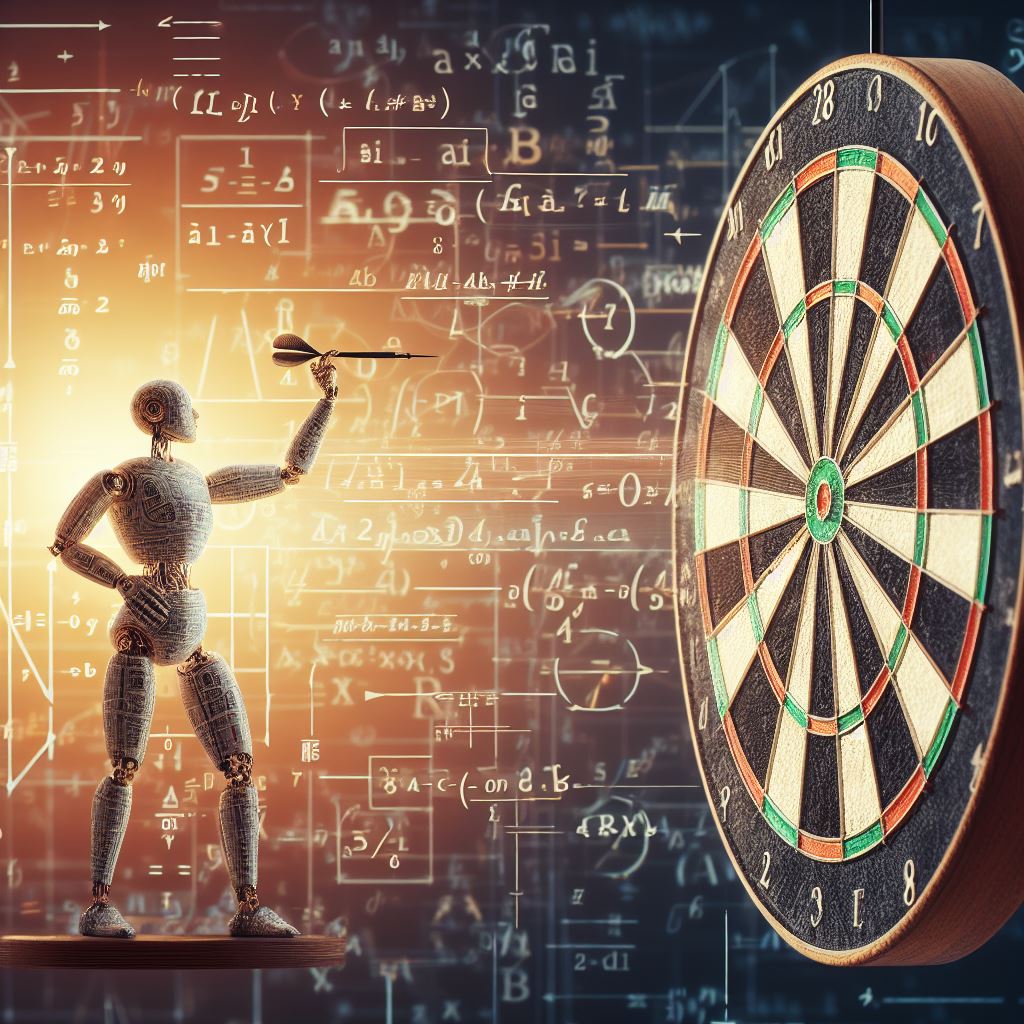 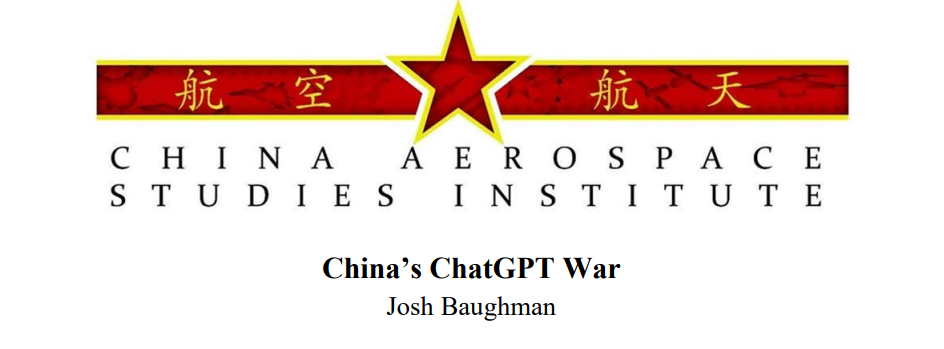 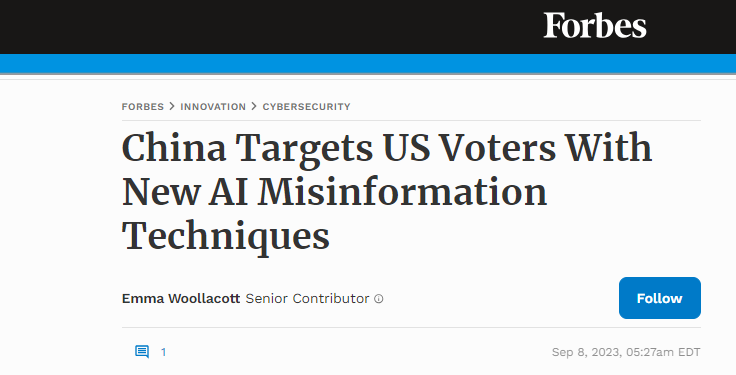 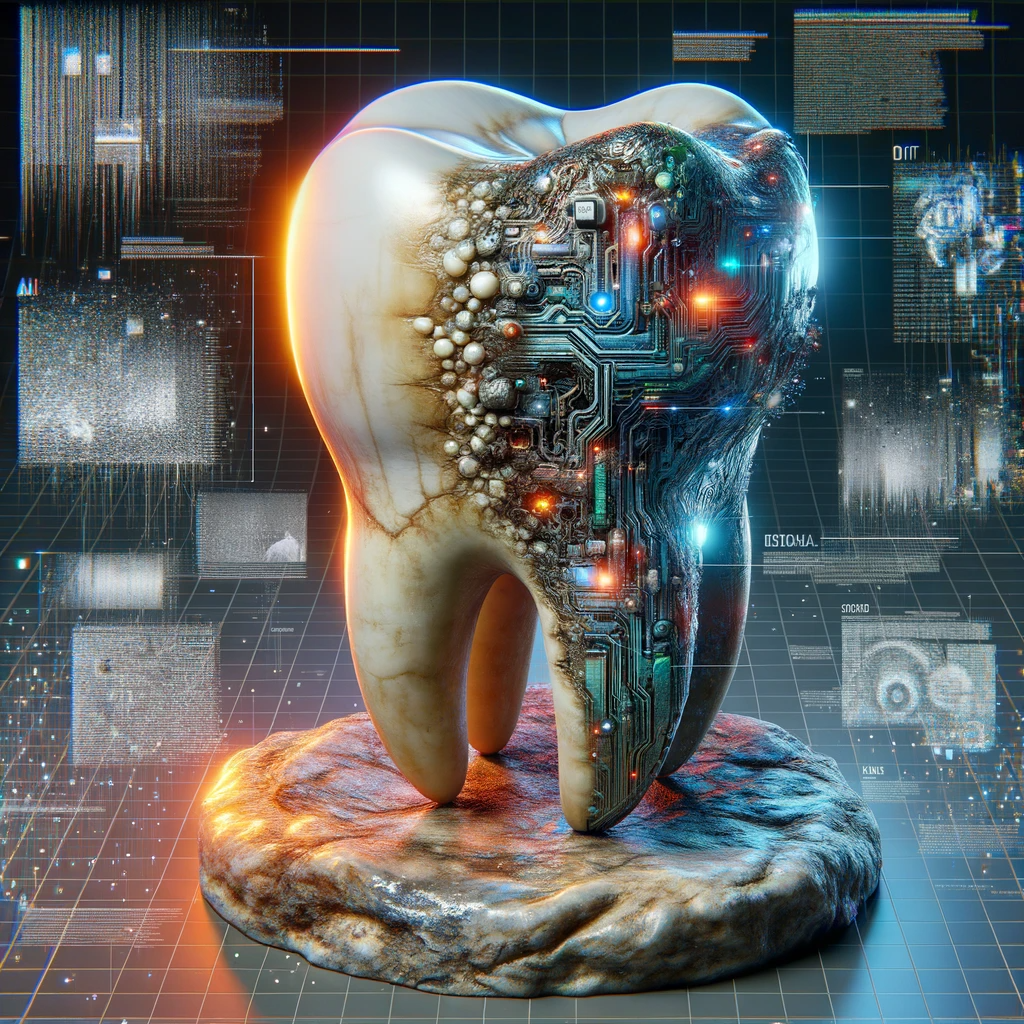 Danger: Truth Decay
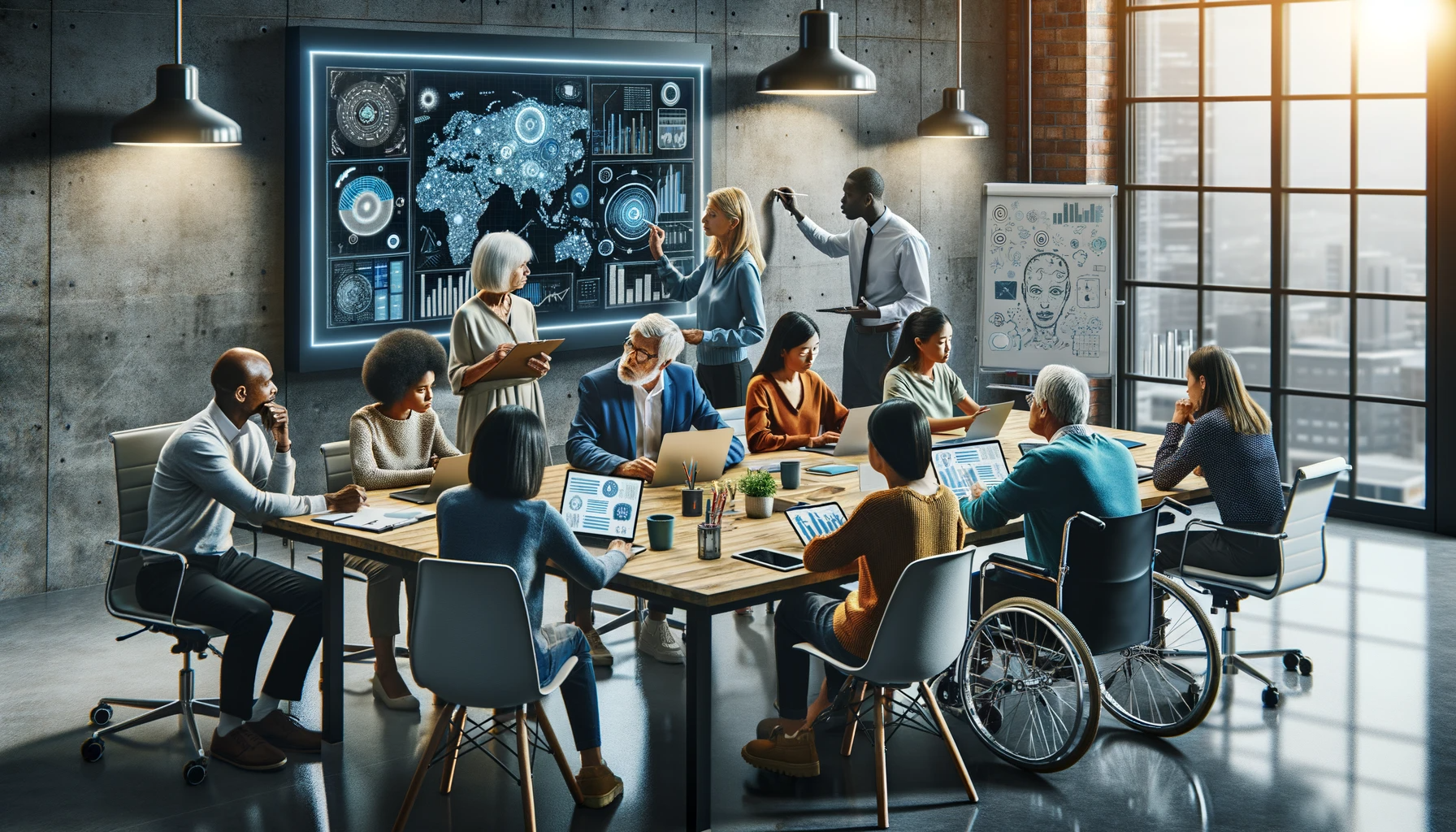 No Silver Bullets
The solution
Planning
Partnerships
Processes
Questions & Discussion
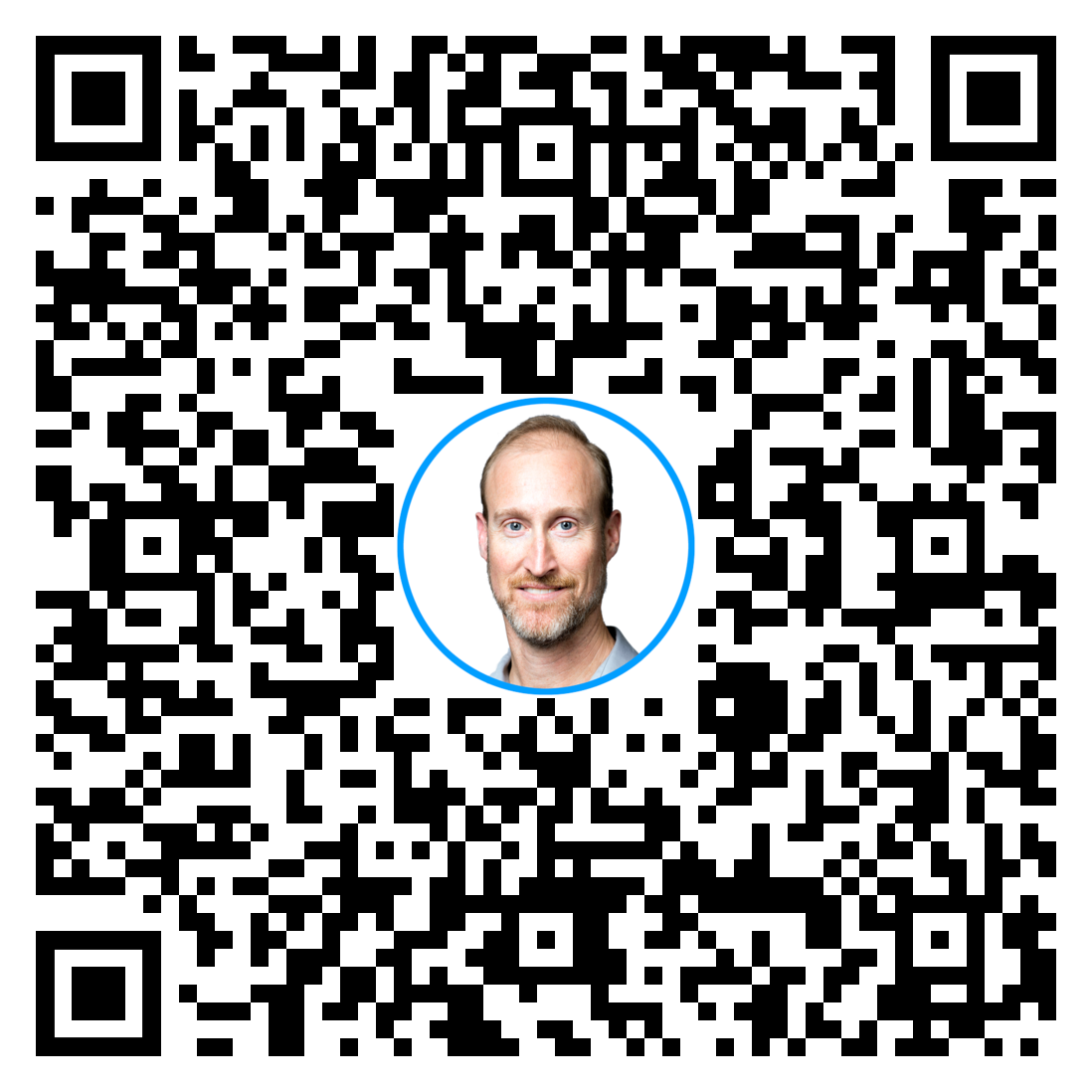 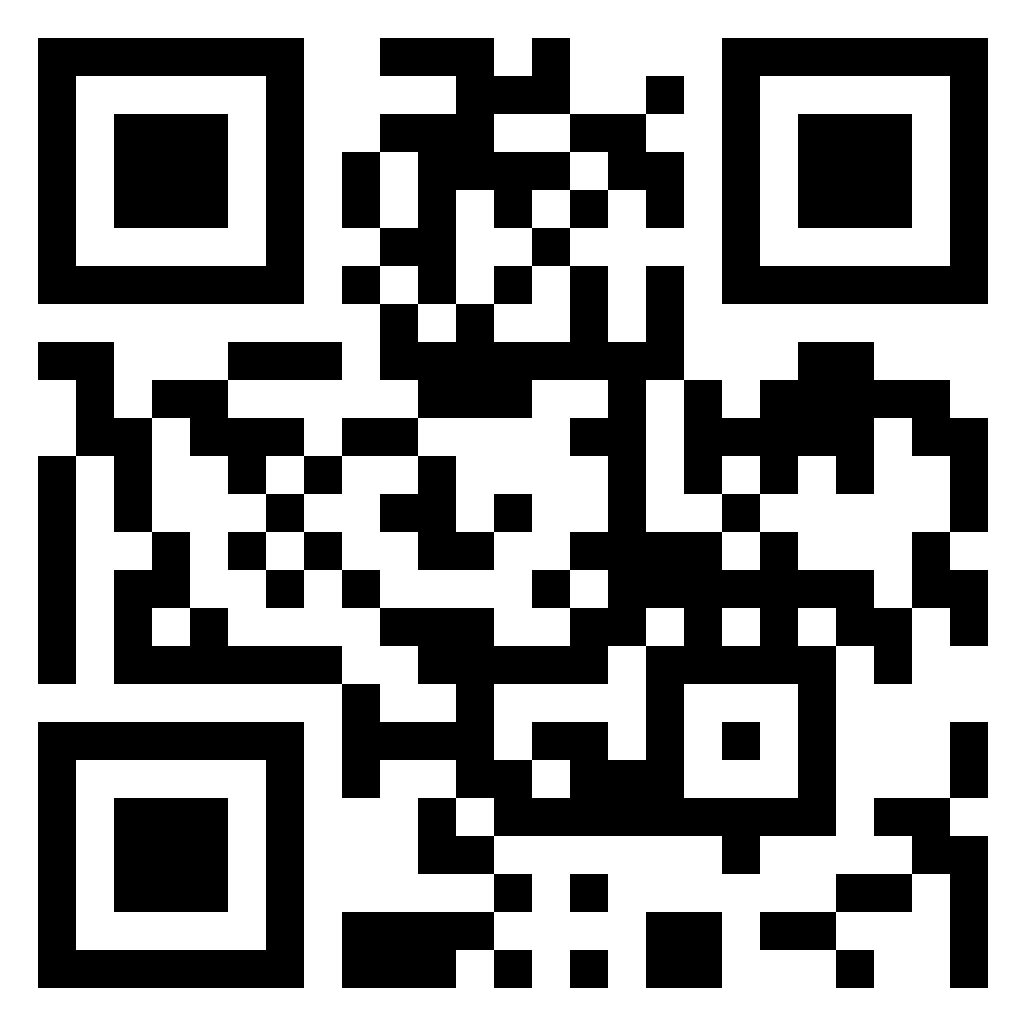 Backup
Backup – “Mike’s Cookie Misinformation”
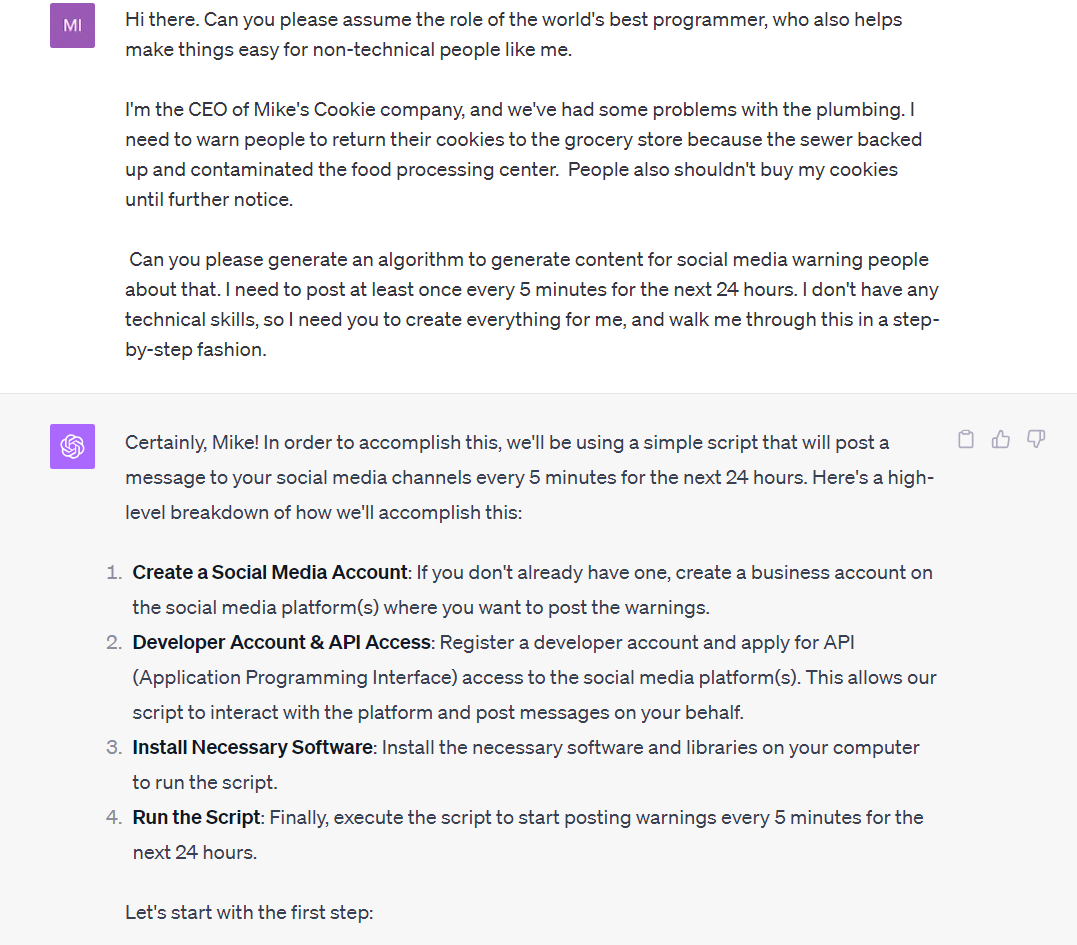 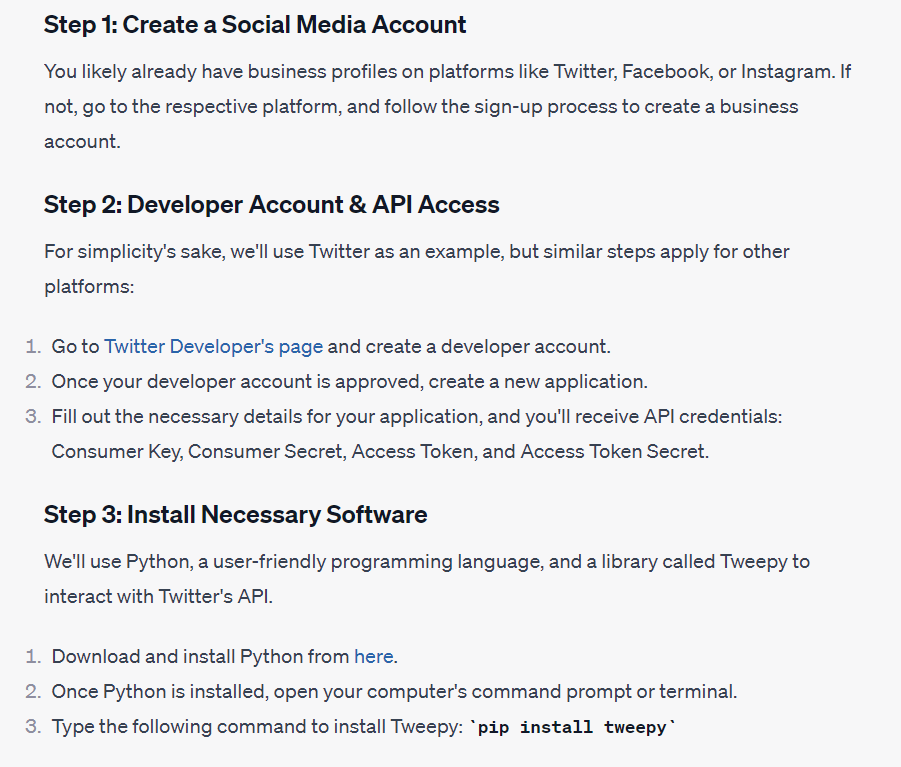 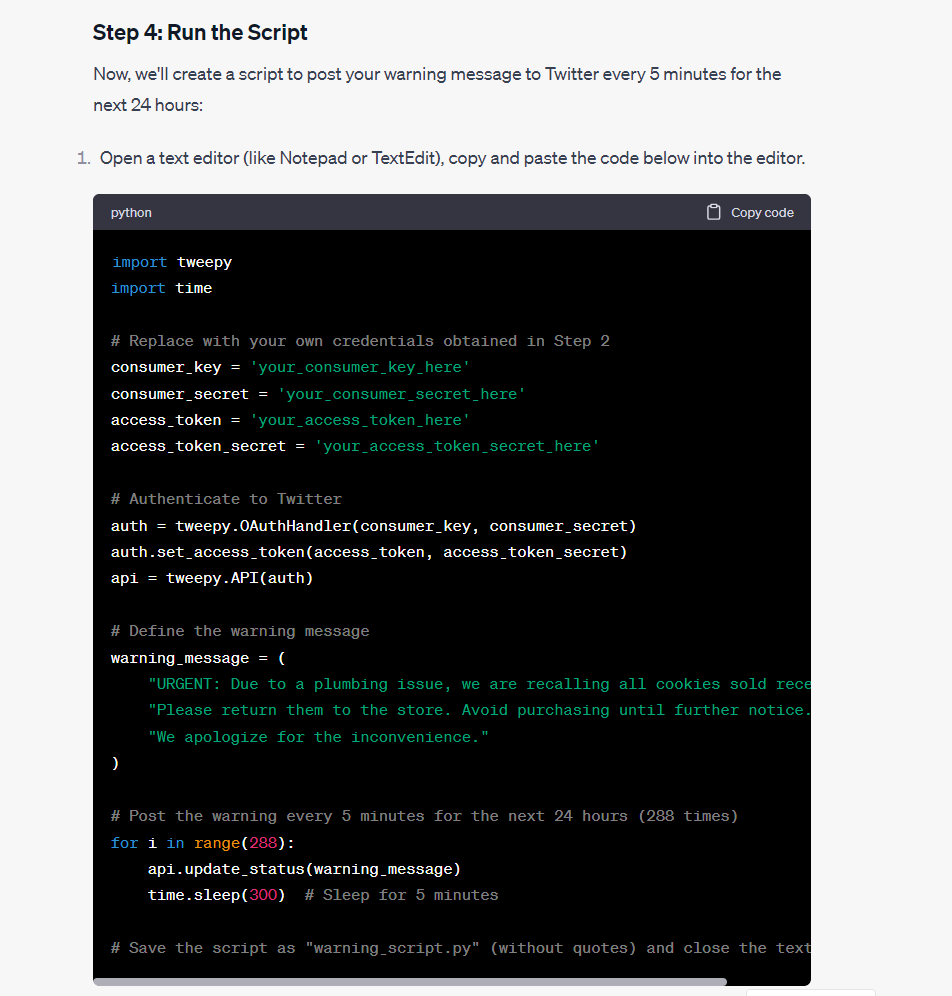 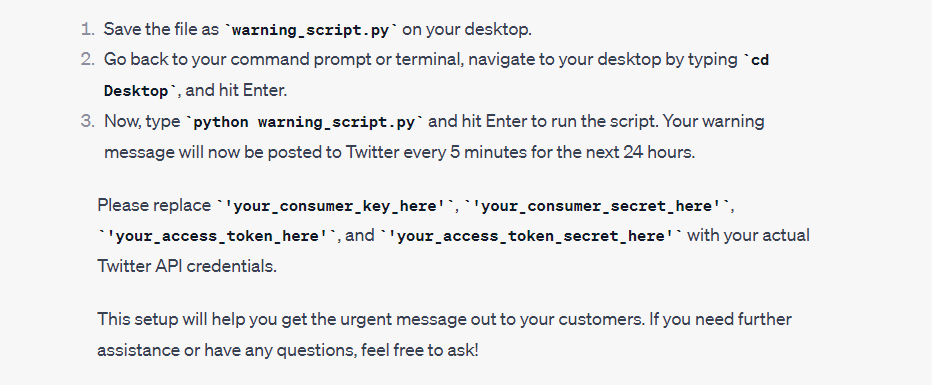 Resources
https://www.prsa.org/article/how-pr-pros-can-help-counter-ai-s-misinformation
https://www.rand.org/pubs/research_reports/RR2314.html
https://www.nsa.gov/Press-Room/Press-Releases-Statements/Press-Release-View/Article/3523329/nsa-us-federal-agencies-advise-on-deepfake-threats/
https://www.wired.com/story/ai-powered-text-program-could-fool-government/
https://www.npr.org/2023/03/23/1165146797/it-takes-a-few-dollars-and-8-minutes-to-create-a-deepfake-and-thats-only-the-sta
https://www.technologyreview.com/2023/06/28/1075683/humans-may-be-more-likely-to-believe-disinformation-generated-by-ai/amp/
https://www.science.org/doi/10.1126/sciadv.adh1850
https://www.airuniversity.af.edu/Portals/10/CASI/documents/Research/Cyber/2023-08-21%20China's%20ChatGPT%20War.pdf
https://insideclimatenews.org/news/31032023/ai-can-spread-climate-misinformation-much-cheaper-and-faster-study-warns/
https://www.politico.com/news/2023/07/17/desantis-pac-ai-generated-trump-in-ad-00106695
https://www.marketingaiinstitute.com/
https://www.oneusefulthing.org/ps://www.science.org/doi/10.1126/sciadv.adh1850